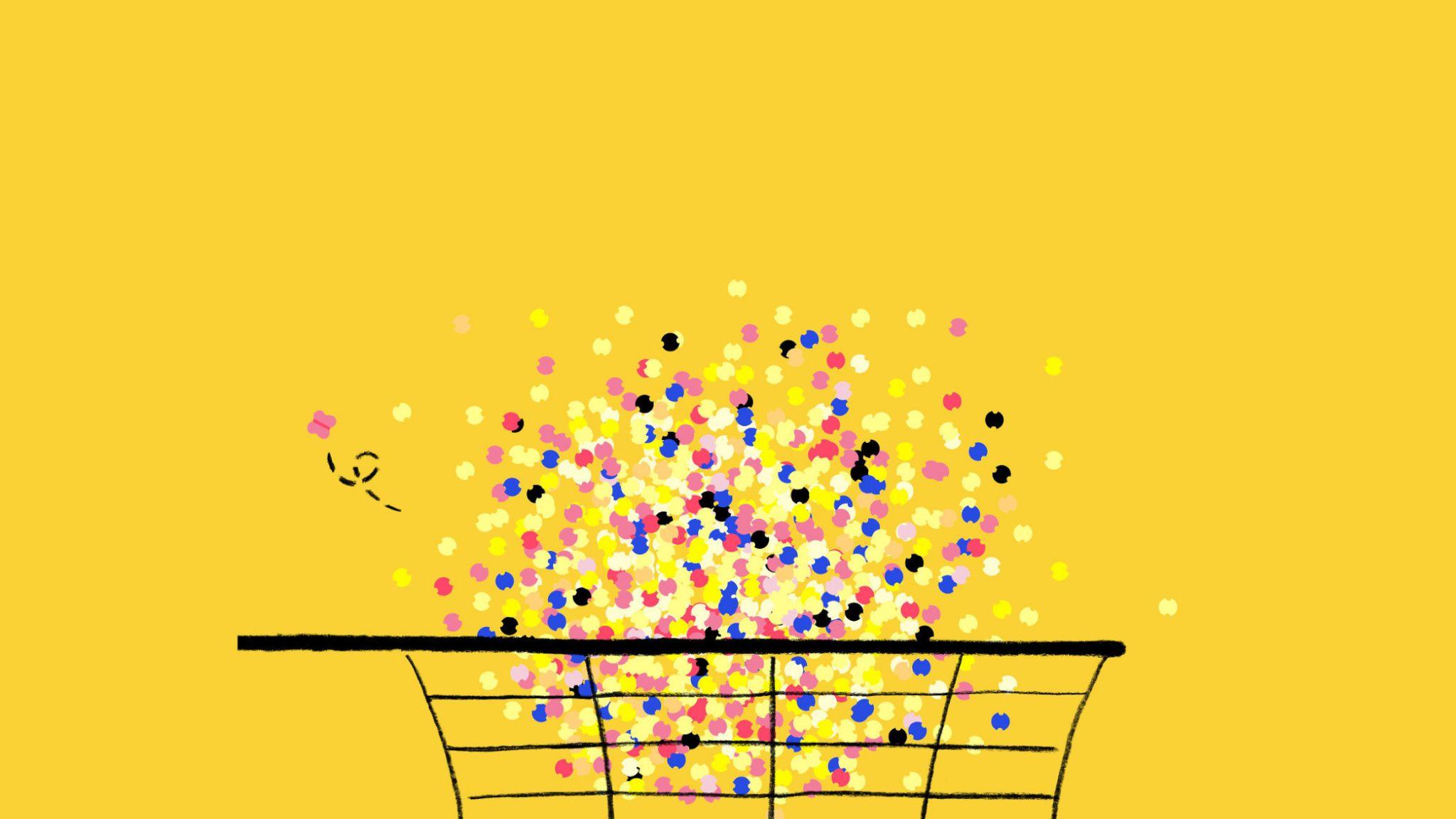 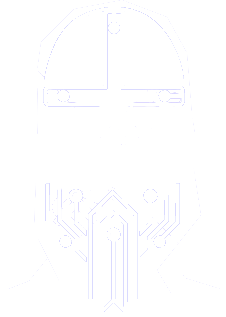 Aluminium Superconducting Grid Array for Radiation Detection
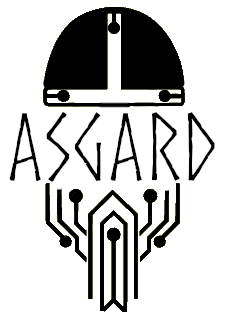 A novel probe for new physics
Superconducting quantum sensors
Beyond the Standard Model
BeEST collaboration meeting
7 May 2025
Leendert Hayen
ASGARD: Tabletop experiment for particle physics
Direct collider searches don’t see new physics, but
tabletop experiments probe wealth of operators and energy scales
ASGARD will perform precise eV-scale spectroscopy on short-lived isotopes with superconducting quantum sensors
Novel TeV-scale new physics searches
New directions in nuclear physics
ASGARD will be world-first precision device
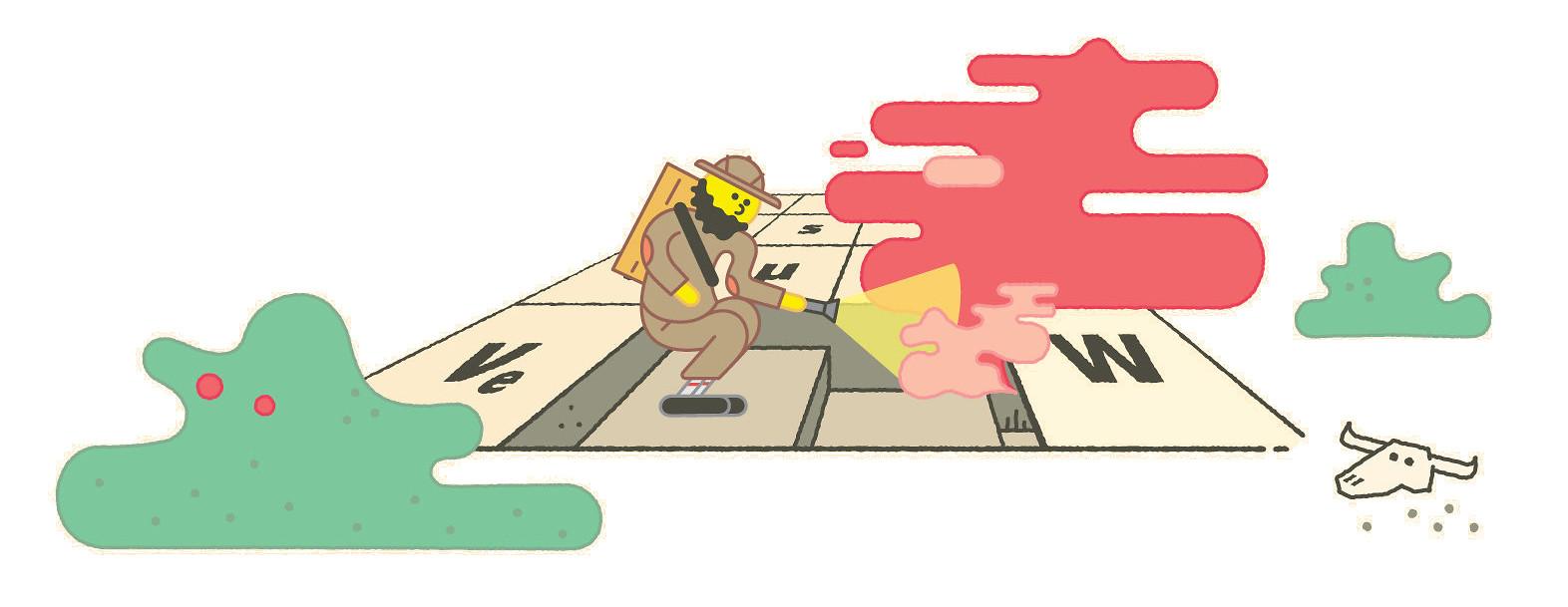 ‹#›
Artwork by Sandbox Studio, Chicago
Recoil in electroweak sector
High precision at low energy probes new physics at high energy
In common channels, beta decay competitive with LHC (             )
TeV-scale new currents
Extra flavour components
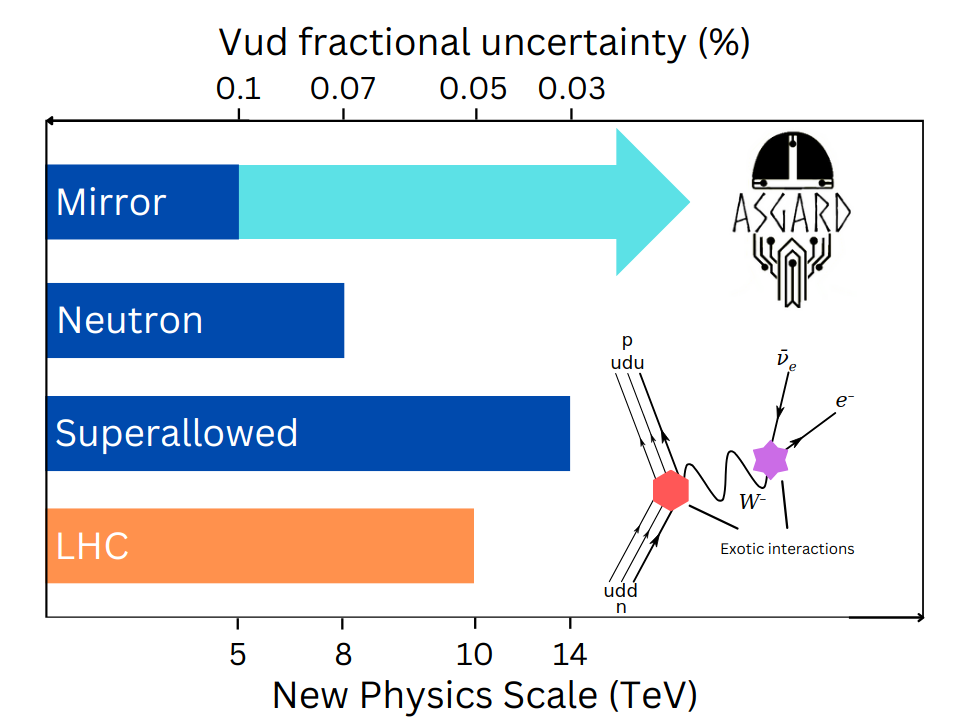 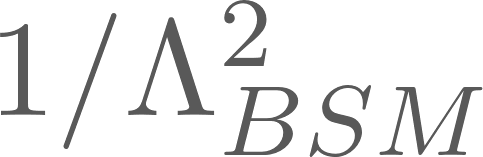 but plateau due to systematics
Recoiling ion contains wealth of information, but technologically inaccessible and requires broad theory understanding
Hayen, Annual Reviews of Nuclear and Particle Science 74 (2024) 497
Hayen et al., Reviews of Modern Physics 90 (2018) 015008
‹#›
Recoil spectroscopy: broader scope
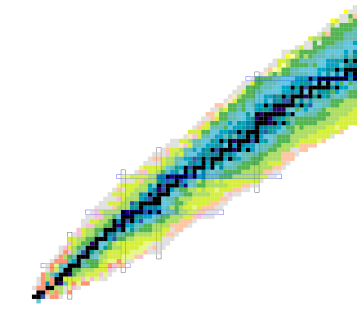 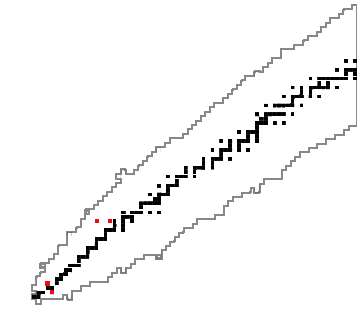 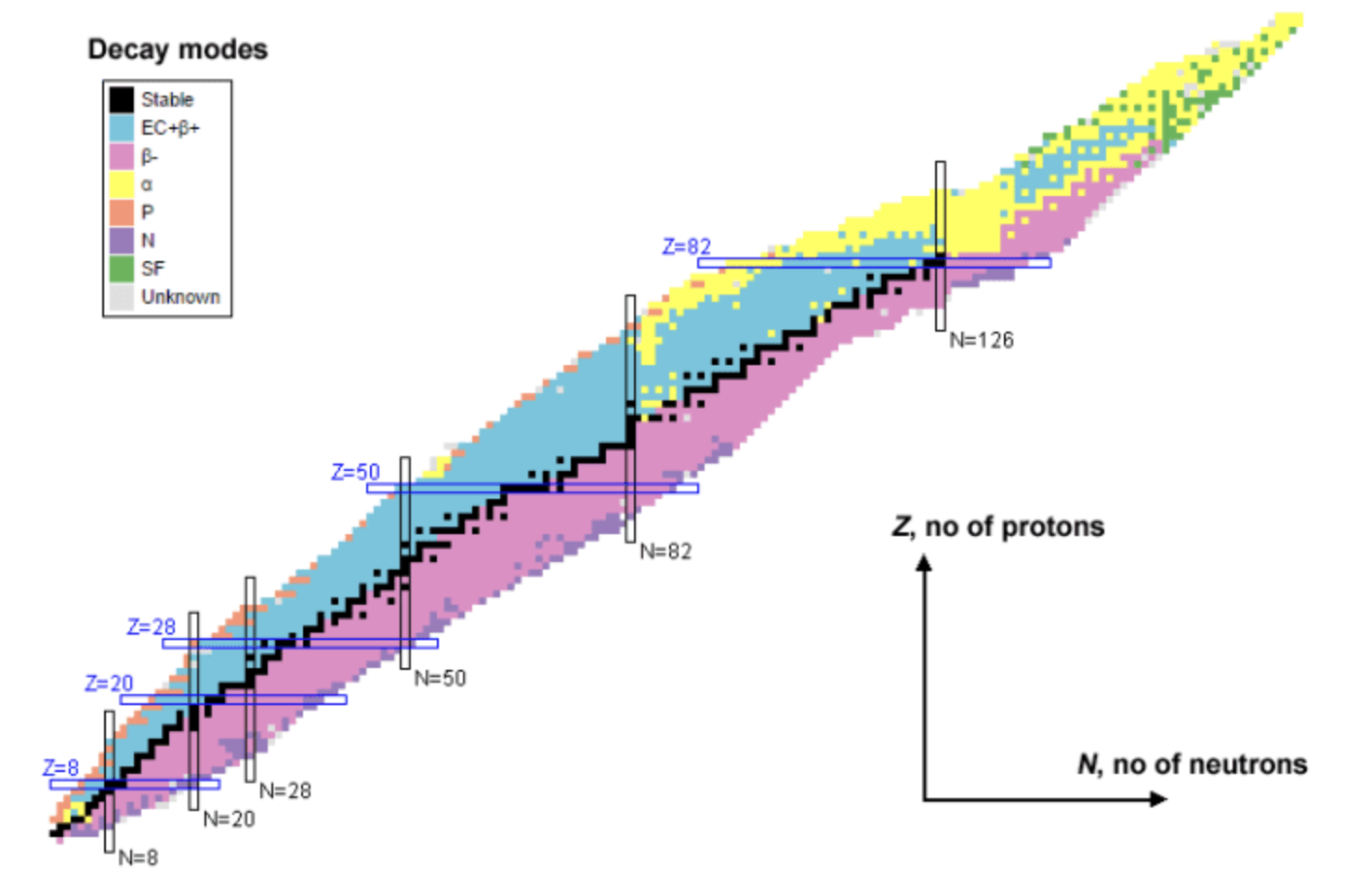 Out of thousands of known radioactive transitions, 
only handful measured recoiling nucleus
Out of thousands of known radioactive transitions, 
only handful measured recoiling nucleus
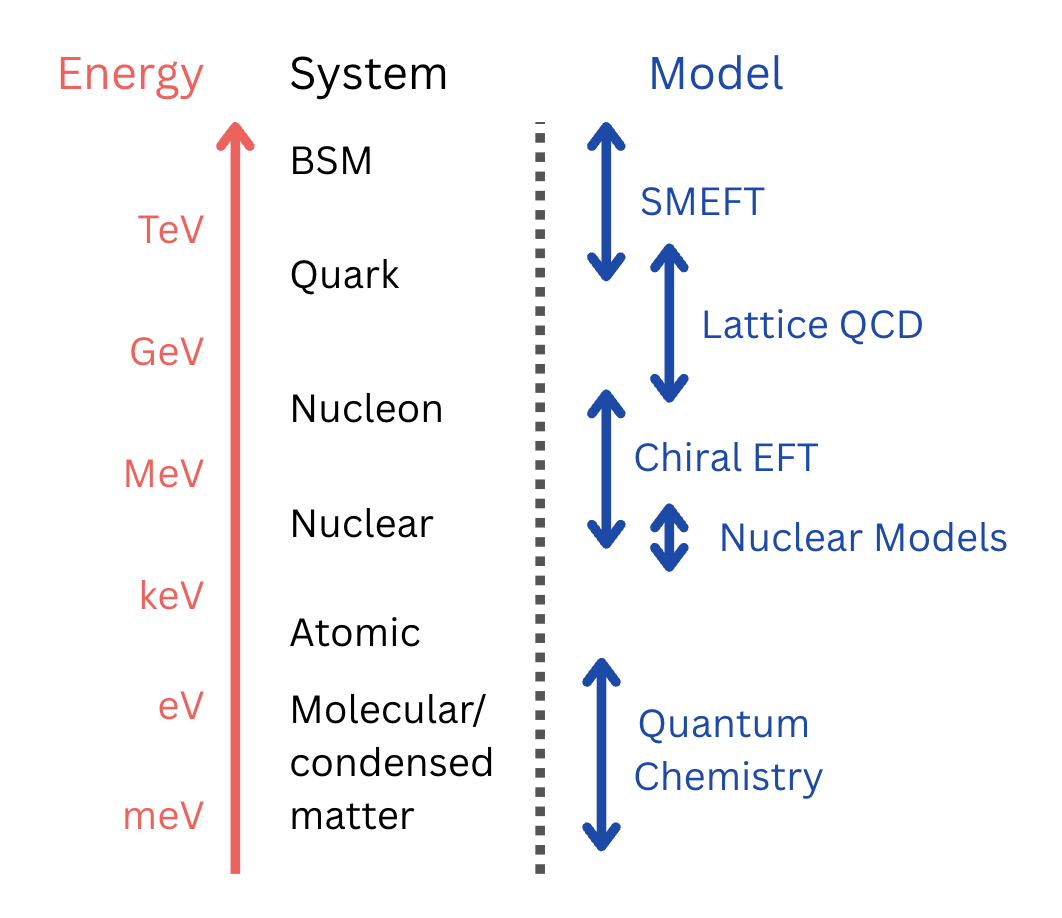 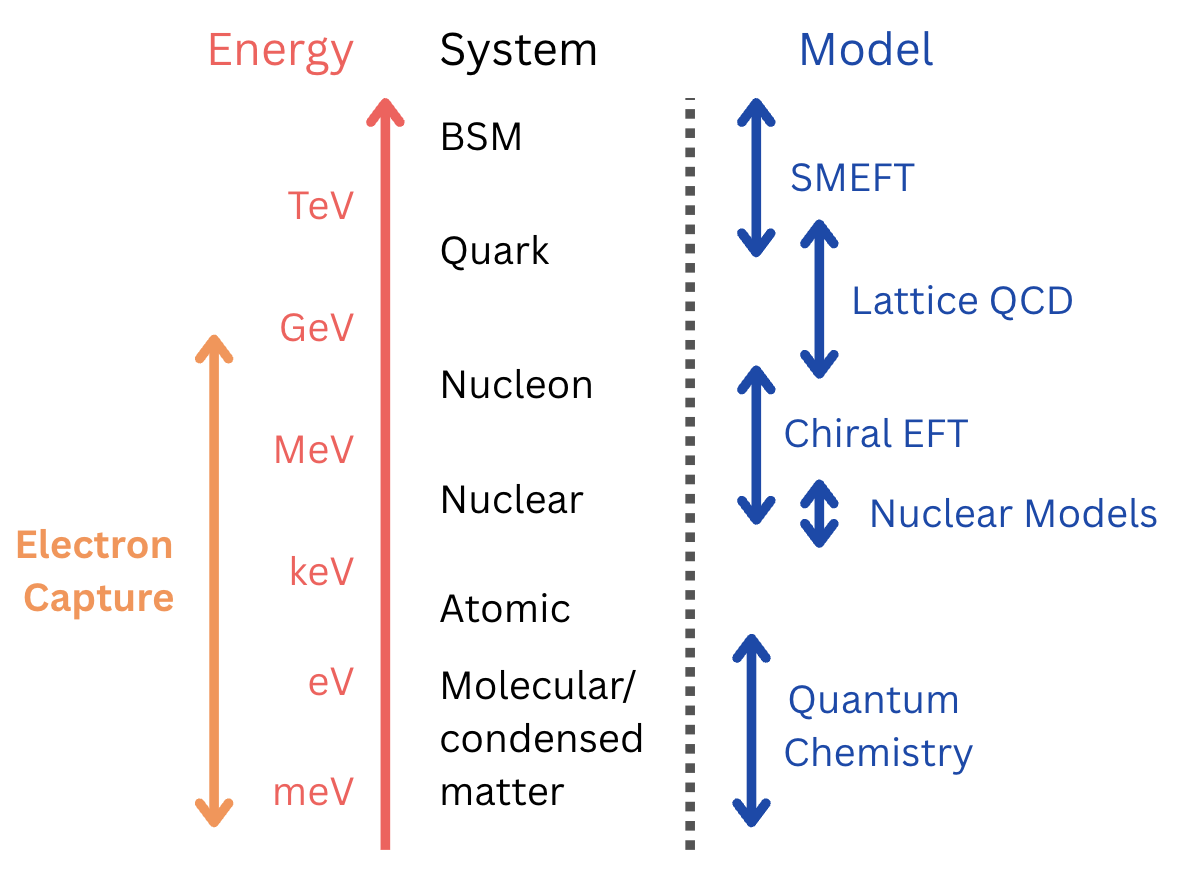 Coherent multi-scale framework
(QCD      Chemistry) is crucial, but missing
Recoil: Access to electron capture &
electronic environment
‹#›
ASGARD: Methodology
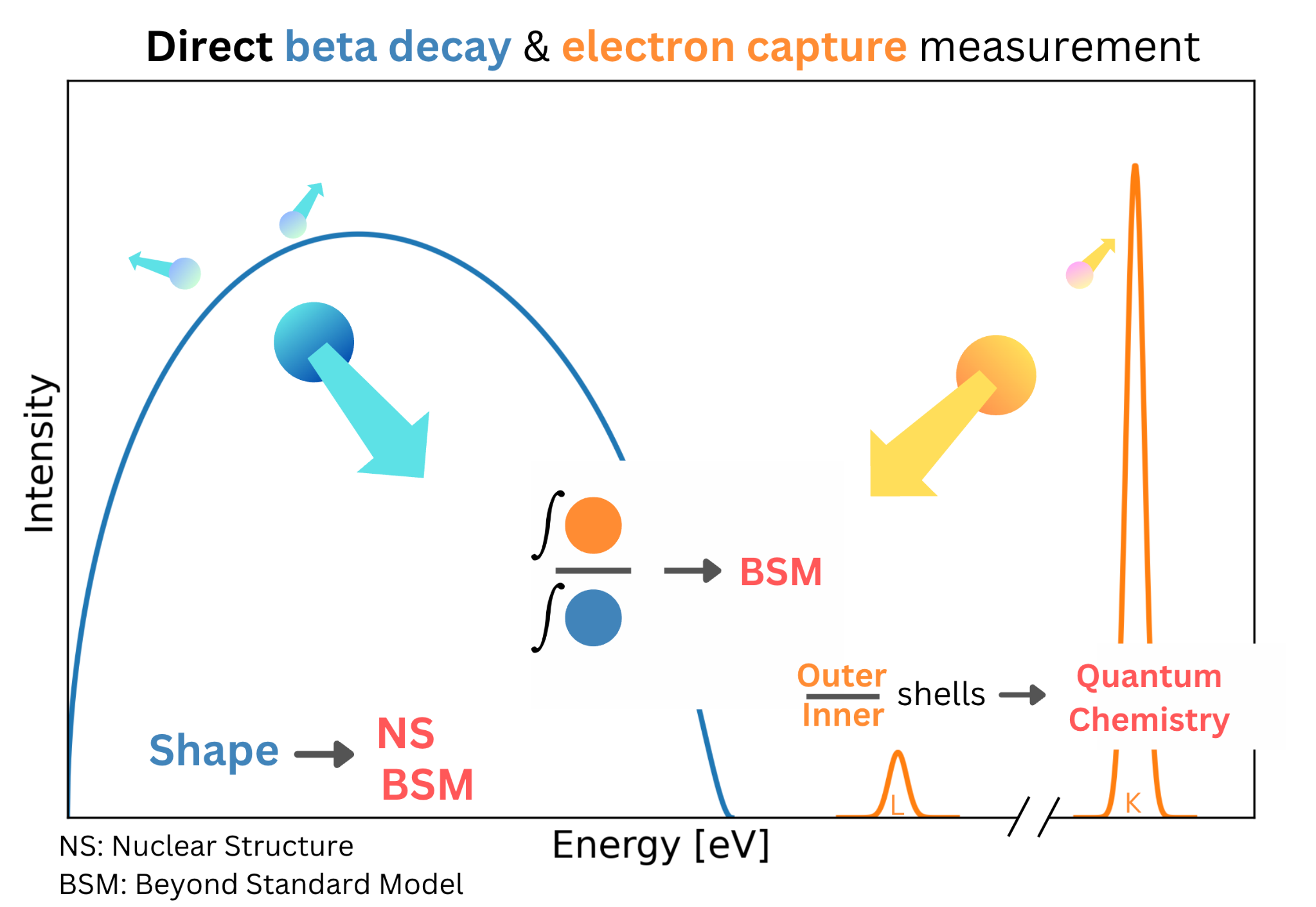 Perform full spectroscopy of short-lived isotopes with quantum sensors
Two novel measurement schemes:
I:  EC/B+ Branching ratio 
II: B+ shape
probe new physics at tens of TeV in completely new way
‹#›
SALER: First short-lived measurements (Drew)
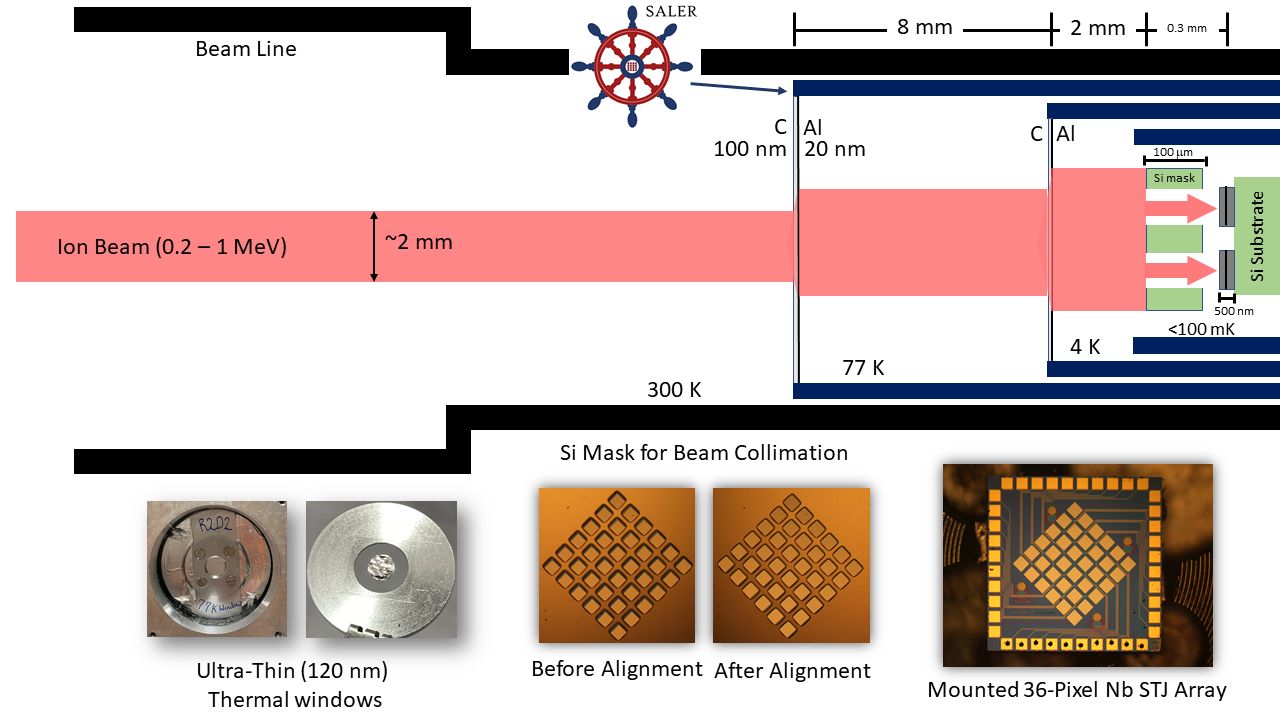 but
closed fridge
significant scattering
no precise implantation
limited isotopes
‹#›
Systematic effects
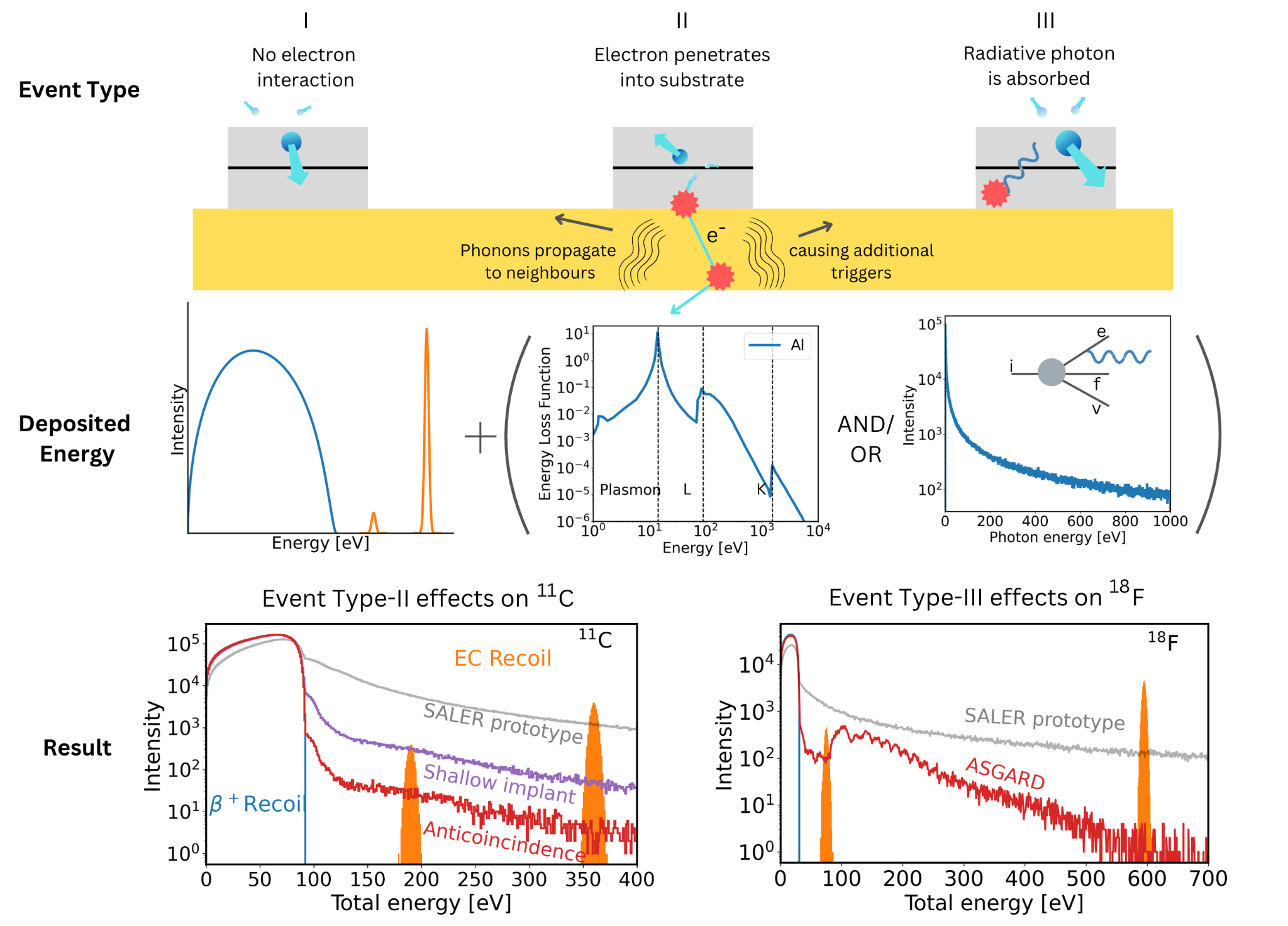 ‹#›
ASGARD: Methodology
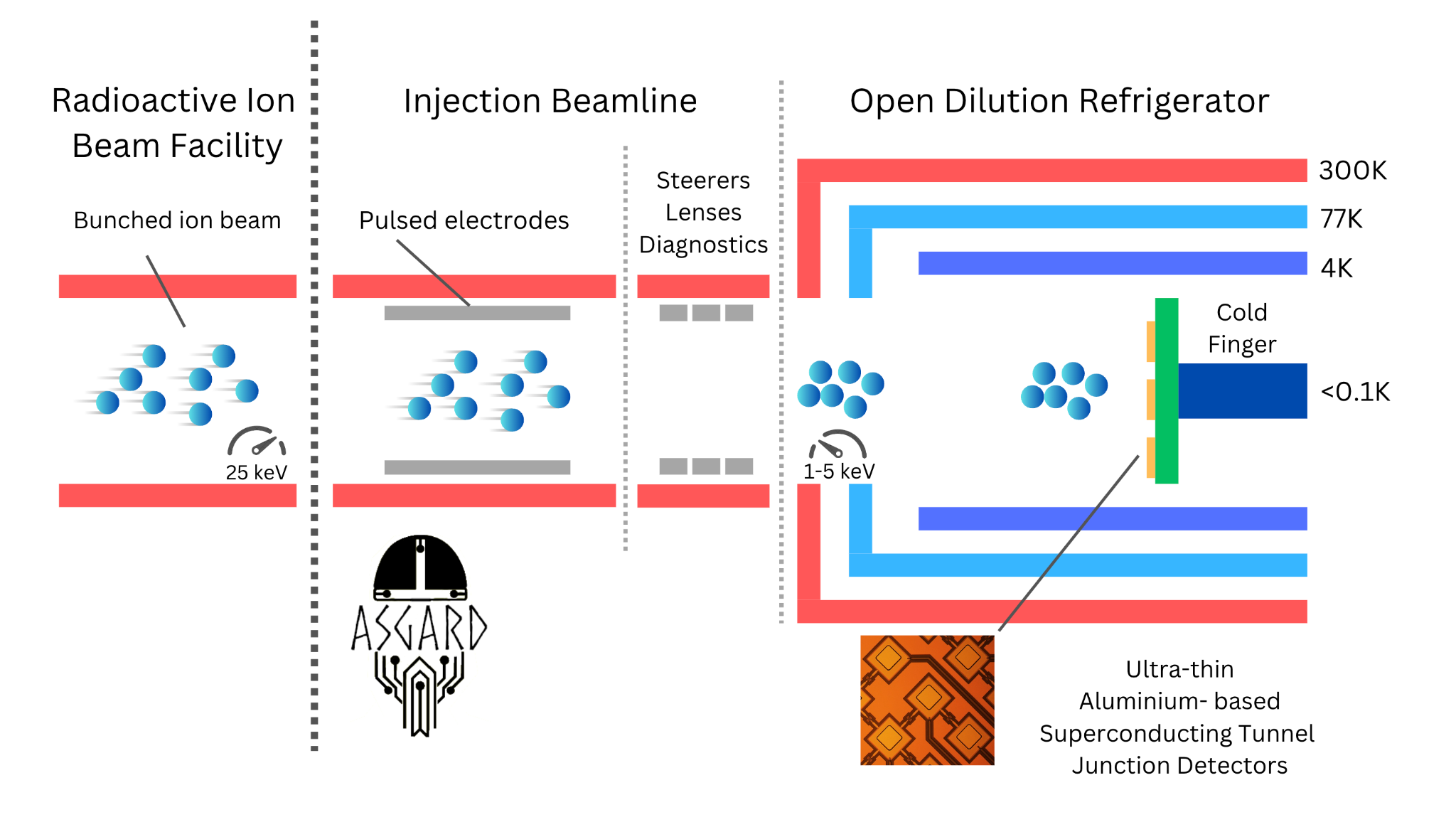 Combination of expertise in beta decay and technical innovations
Orders of magnitude improvement in systematic effects and efficiency
Hayen et al. CPC 240 (2019) 152
Hayen et al. PRC 107 (2023) 065503
‹#›
ASGARD: Methodology
Key #1: Windowless dilution fridge

Full access to nuclear chart
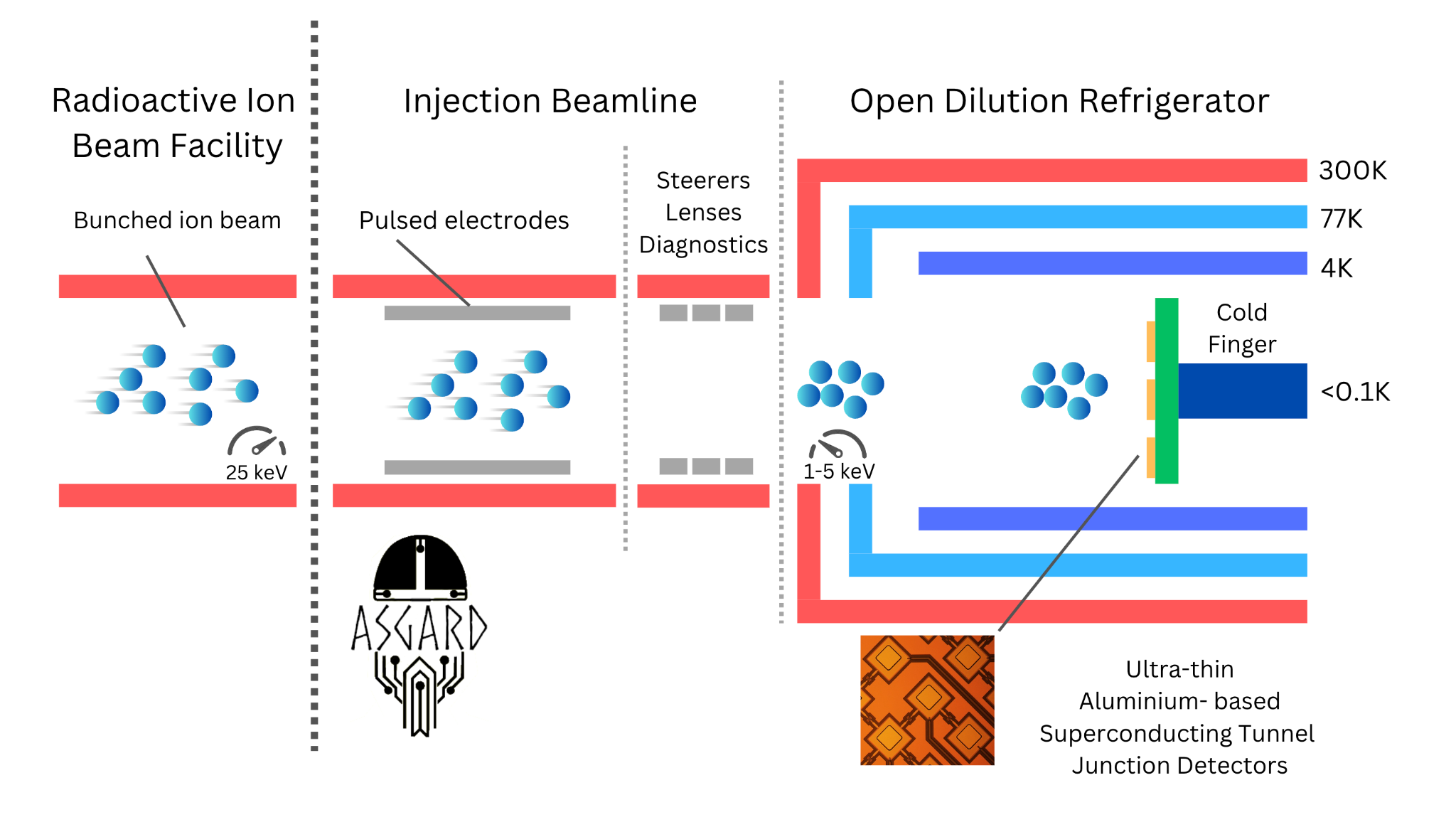 Key #2: Ultrathin Al-STJs

x100 reduced scattering
Key #3: Injection beam line

Extremely precise implantation
Together world-first precision device
‹#›
Systematics improvement
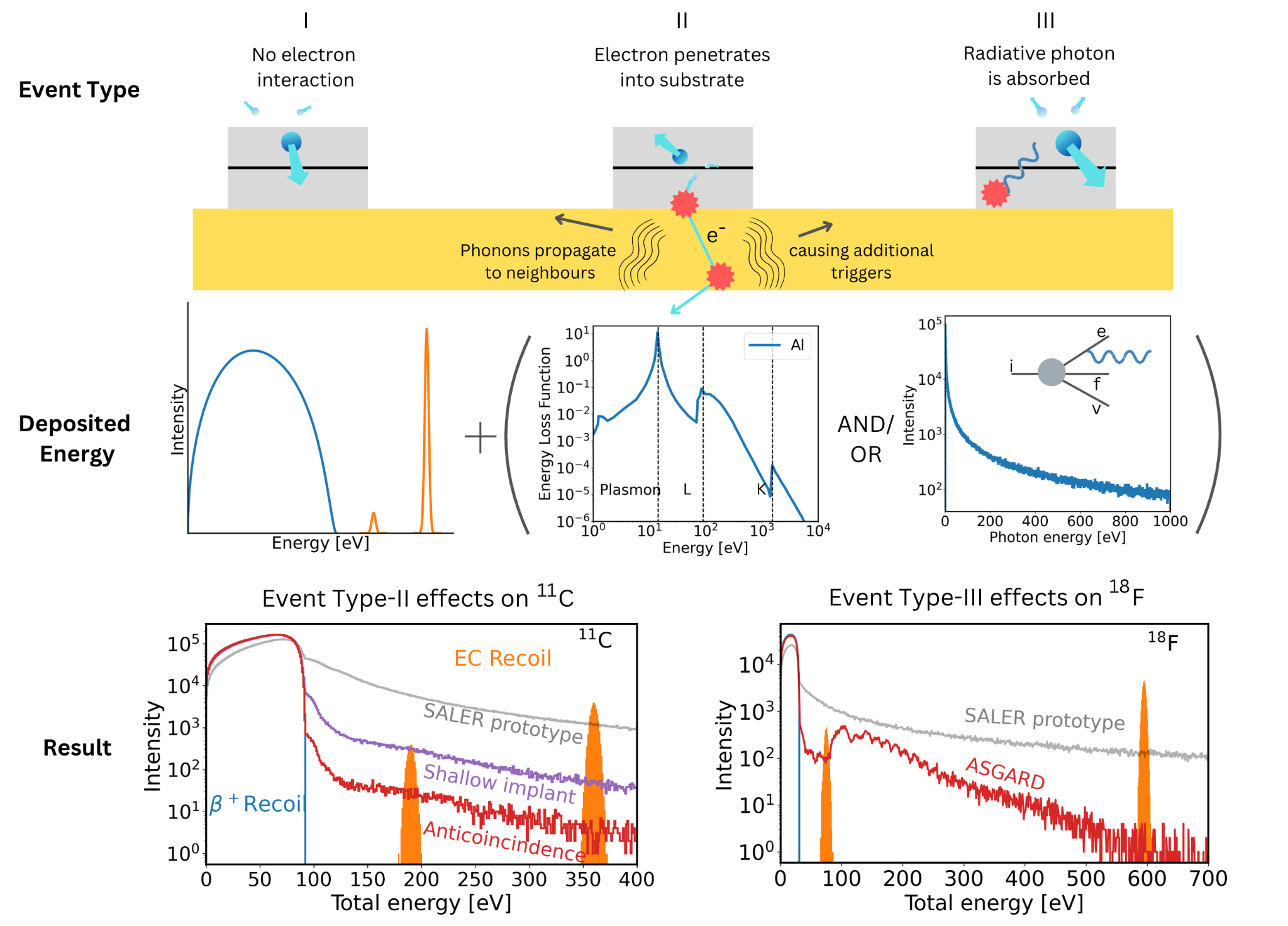 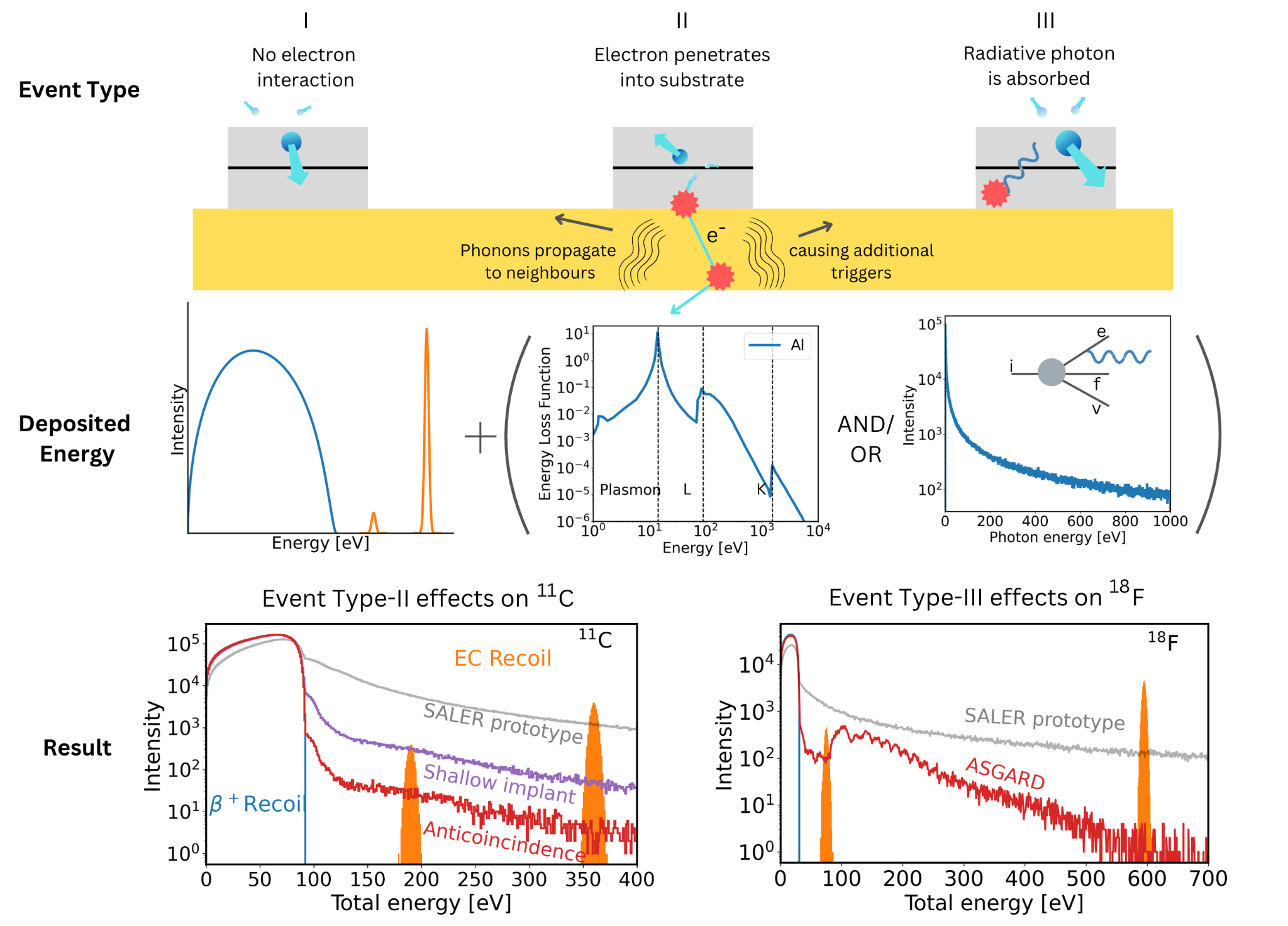 ‹#›
ASGARD: Methodology
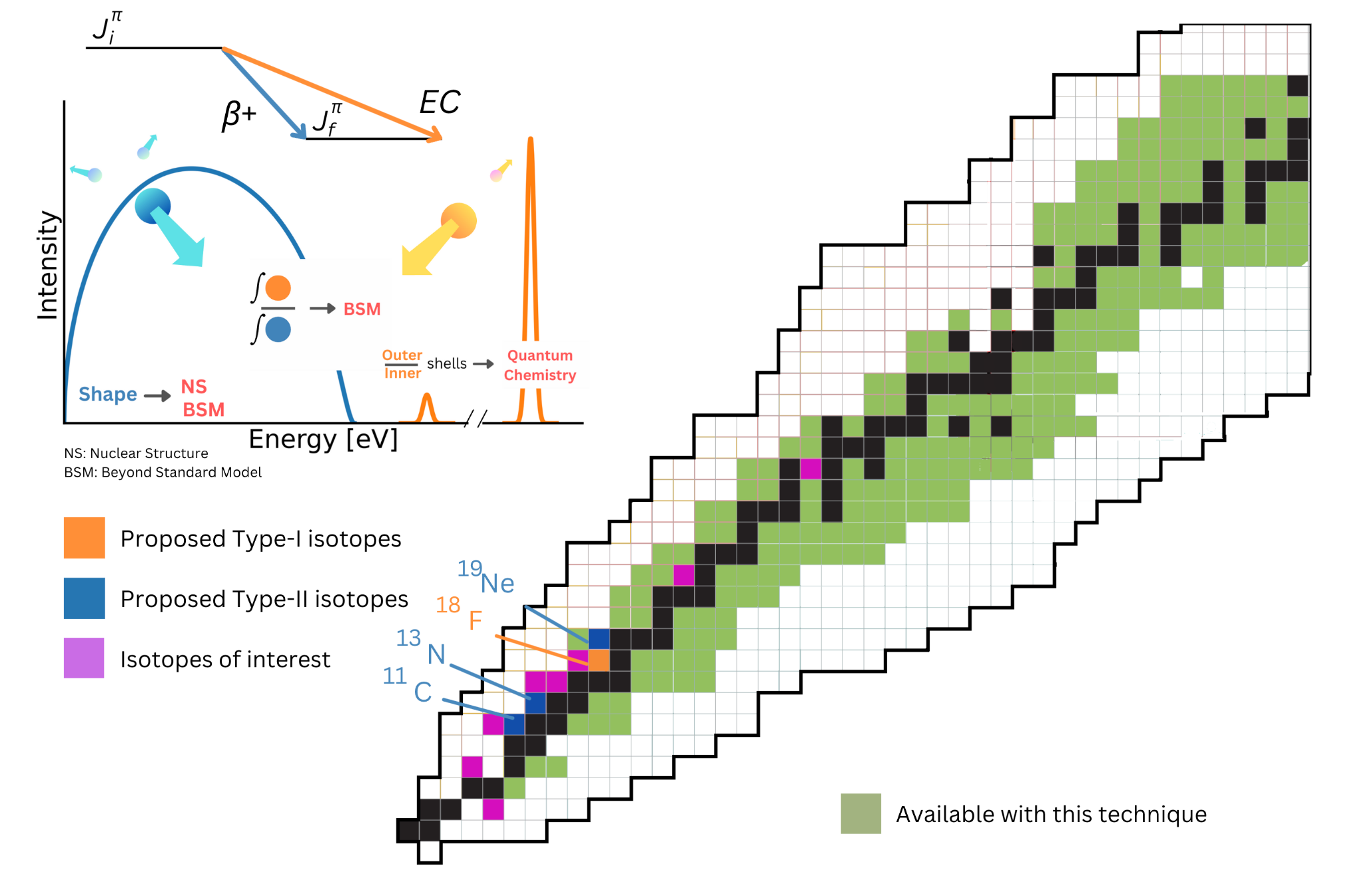 Complementary high-impact isotopes for BSM
Unlock hundreds of isotopes for study
Nuclear structure
Auger spectroscopy
Completely unexplored variable
‹#›
The team & host institution
Team of 3 PhD’s and 2 postdocs (to be recruited)

LPC Caen (HI, CNRS) has very strong technical support
expertise in design, construction and commissioning of complex systems
long history at radioactive ion beam facilities like GANIL
and long history in fundamental interactions

DESIR@GANIL will be world-class facility
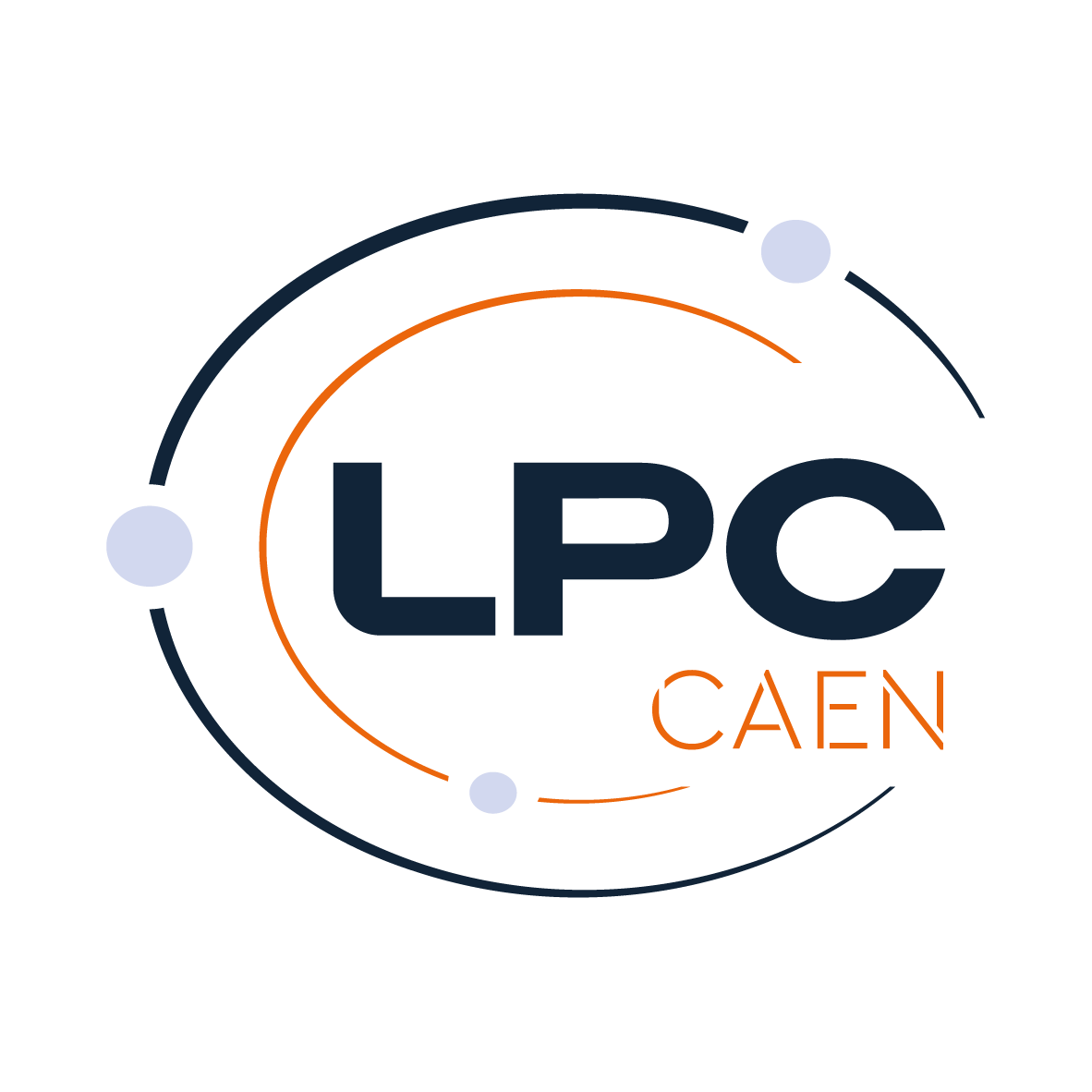 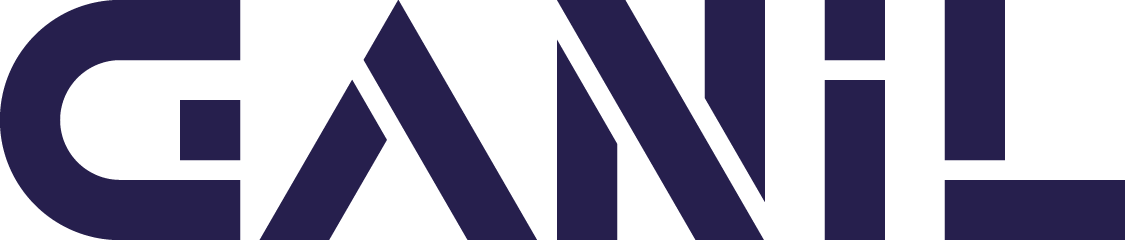 ‹#›
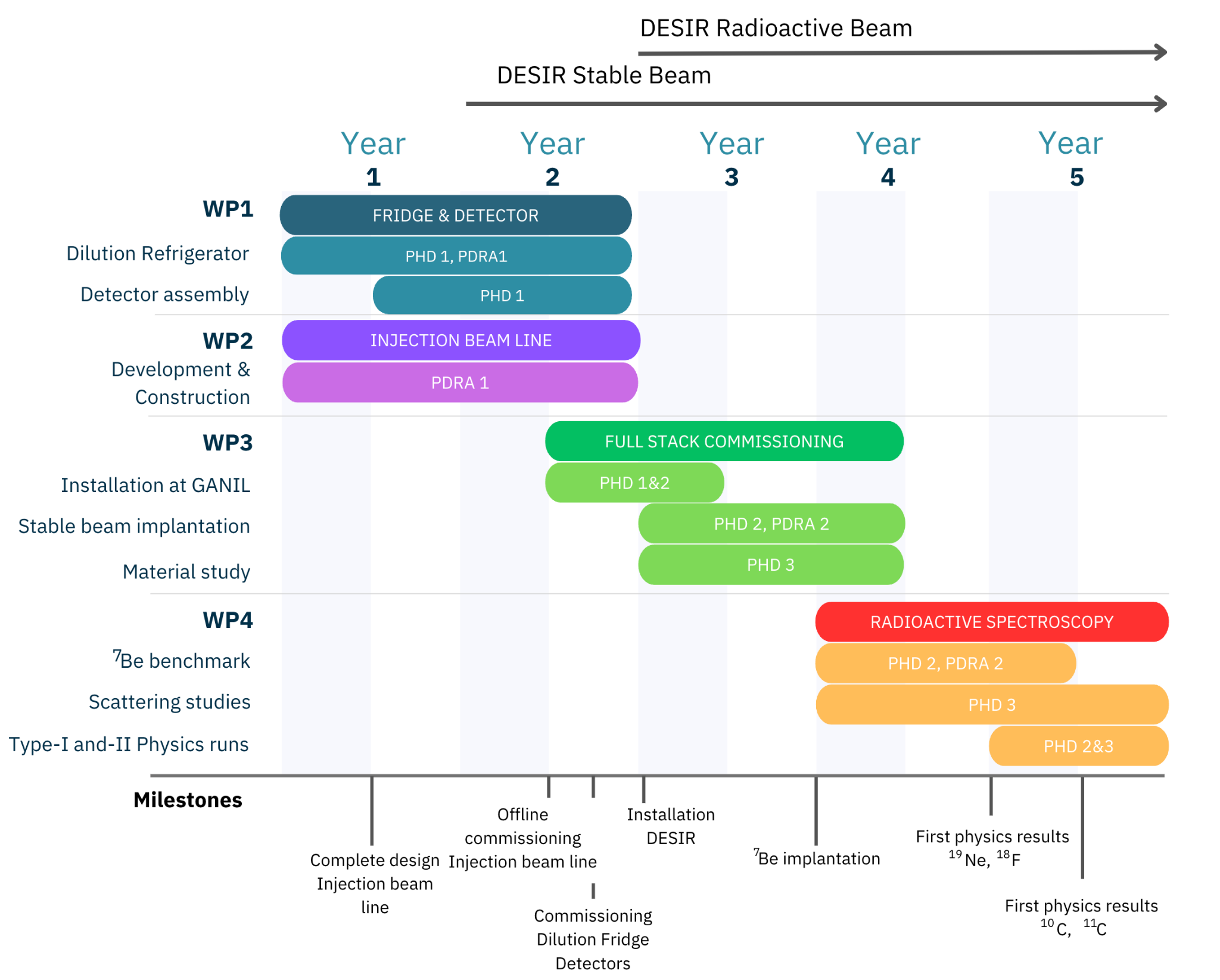 Timeline
DESIR comes online in 2027

High resolution separator + ion buncher + penning traps

            20000 (HRS) 
to 1E5 (Penning)
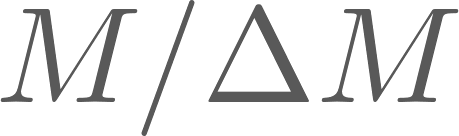 ‹#›
Impact
Recoil spectroscopy is a new frontier, enabled by new quantum sensors, pioneered by myself and collaborators

ASGARD will be a world-first for precise recoil spectroscopy after radioactivity, and push new physics searches to tens of TeV with novel schemes

Enable broader breakthroughs in nuclear and atomic physics,
extensions into medical physics
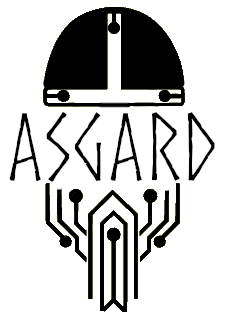 ‹#›
Host Institution and Facility
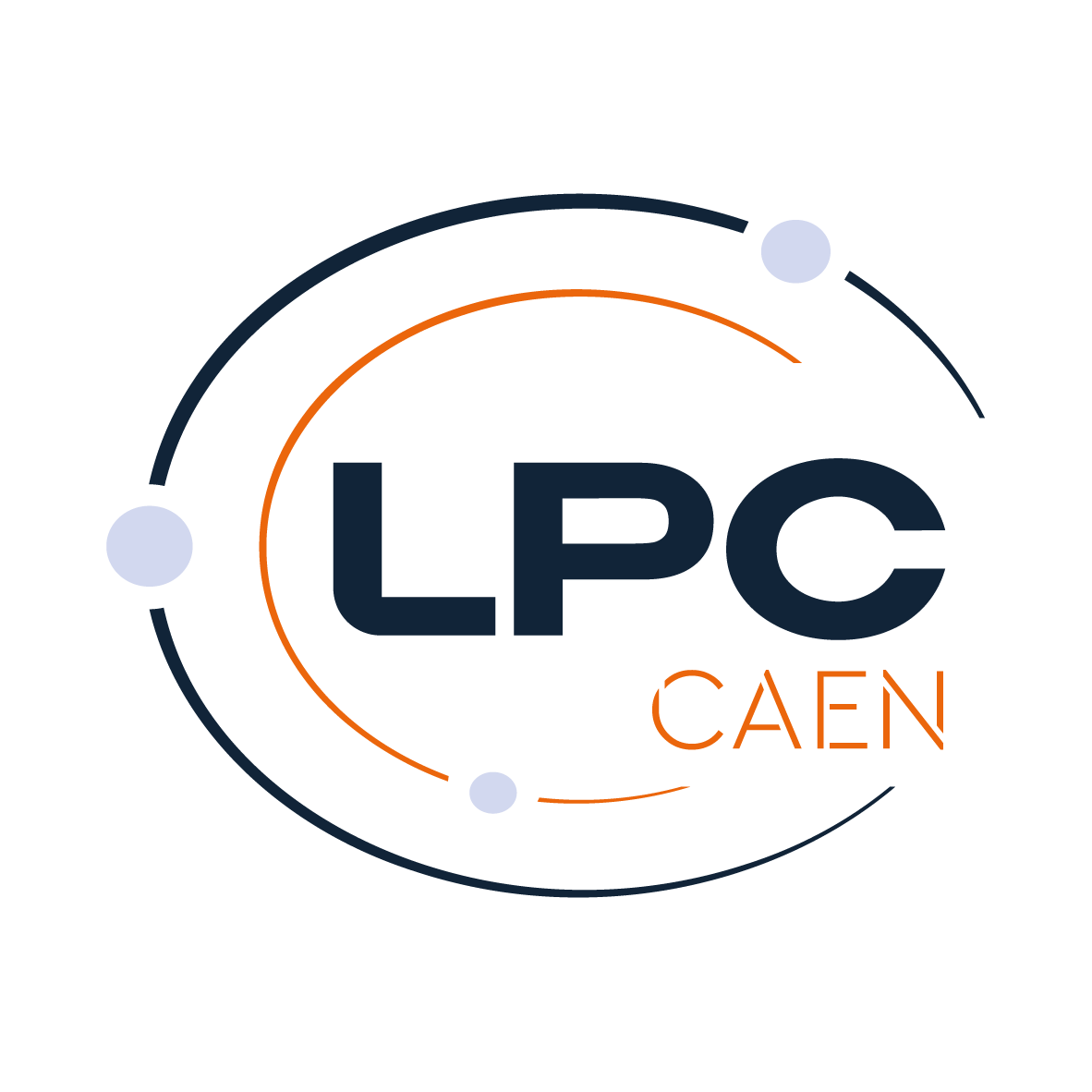 LPC Caen (HI, CNRS) has very strong technical support
expertise in design, construction and commissioning of complex systems
long history at radioactive ion beam facilities like GANIL
and personally coordinating complex deliverable
DESIR@GANIL will be world-class facility
Strong local support, and I am adjoint director for physics program of DESIR
‹#›
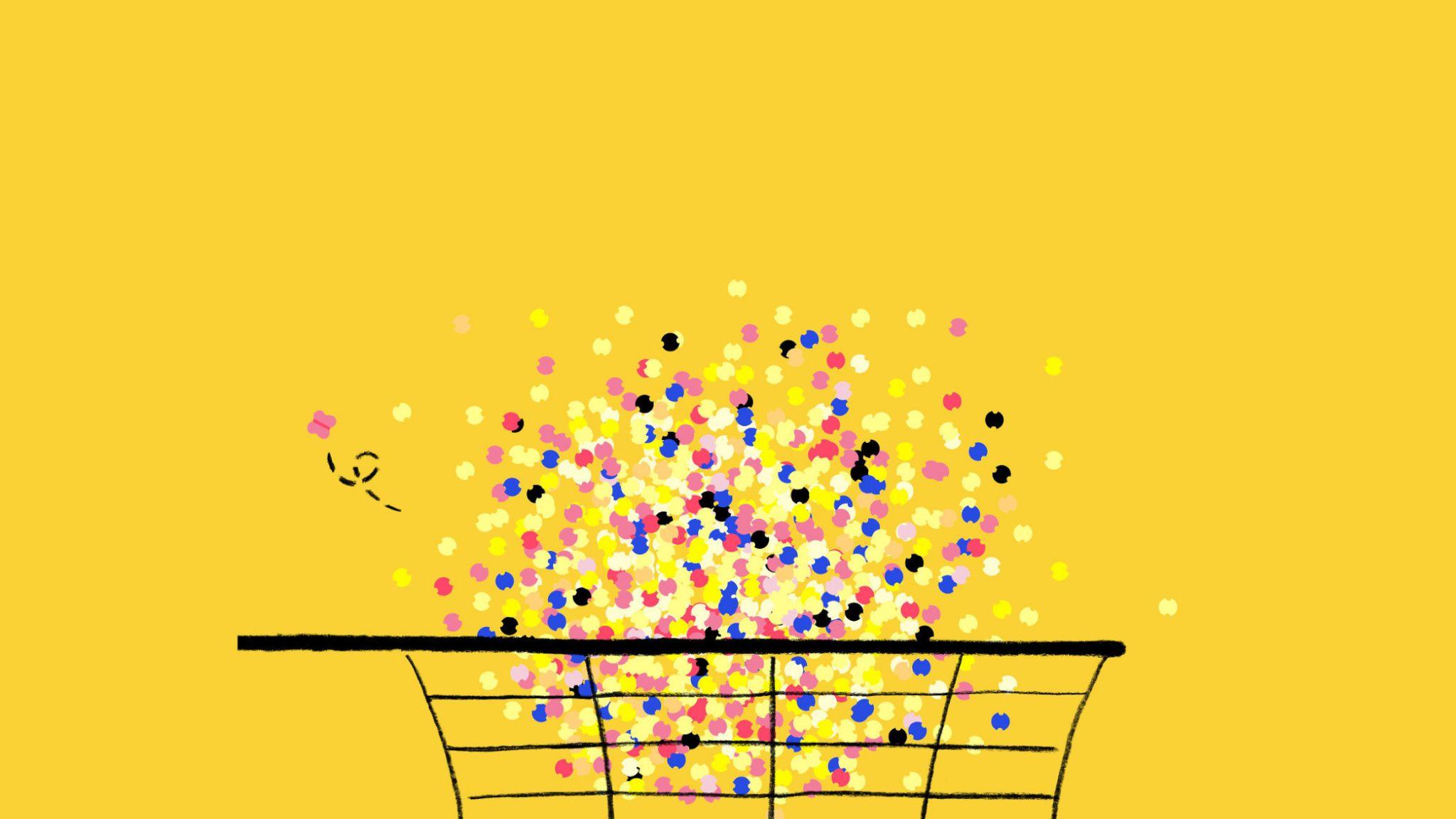 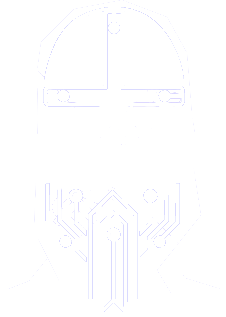 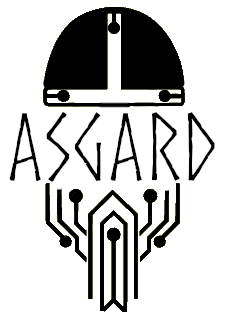 Aluminium Superconducting Grid Array for Radiation Detection

A novel probe for new physics
Beyond the Standard Model
Superconducting quantum sensors
Leendert Hayen
Rehearsal I 7 May 2025
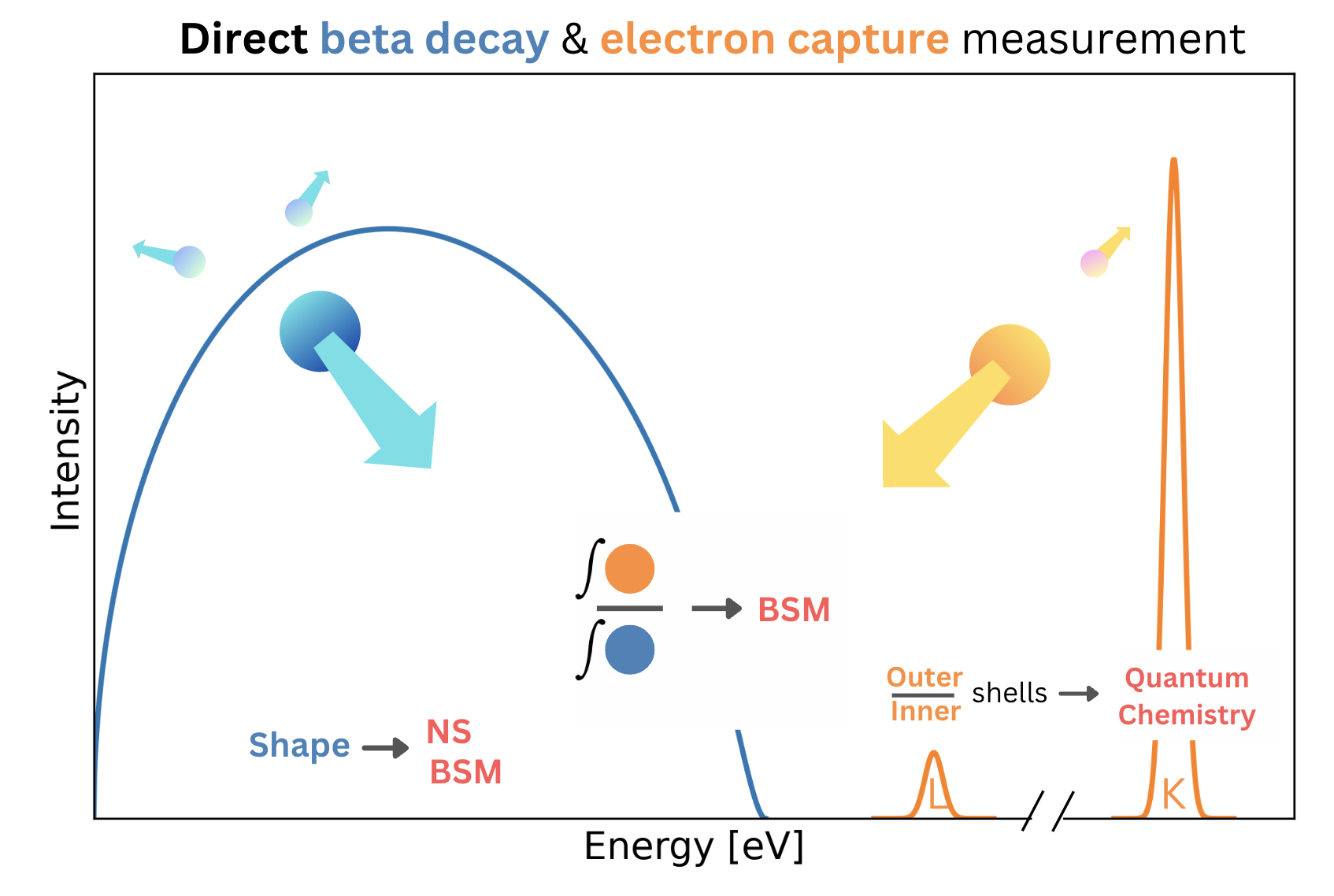 ‹#›
Recoil spectroscopy for angular correlations
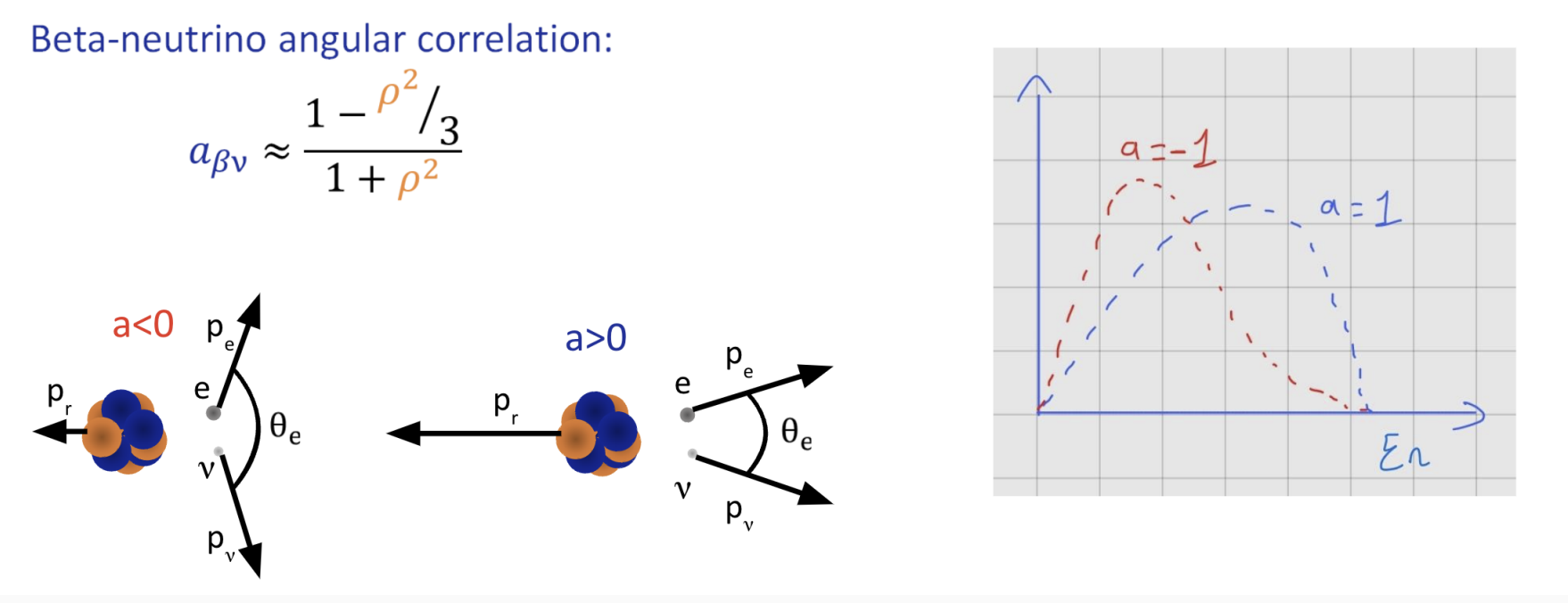 ‹#›
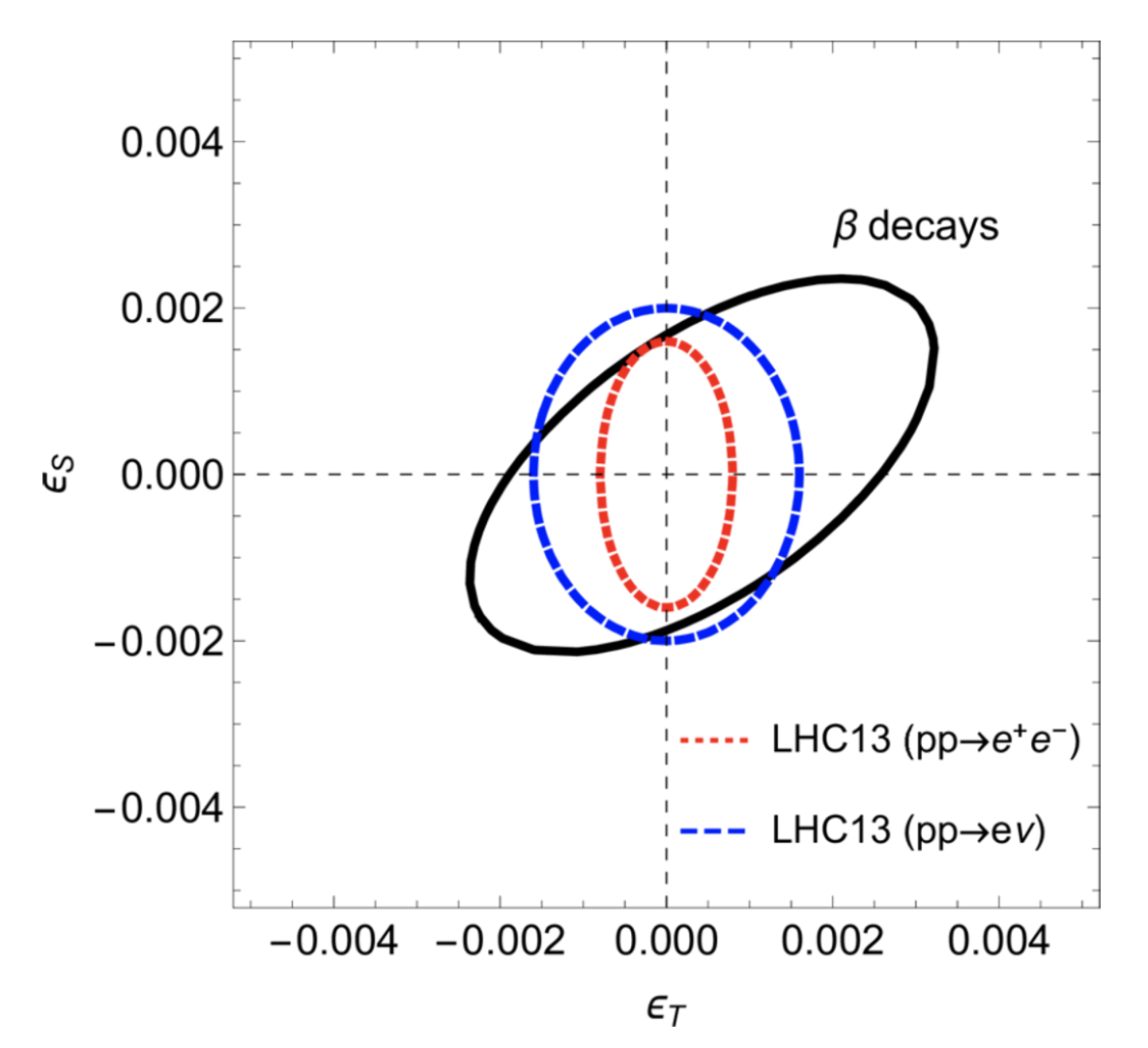 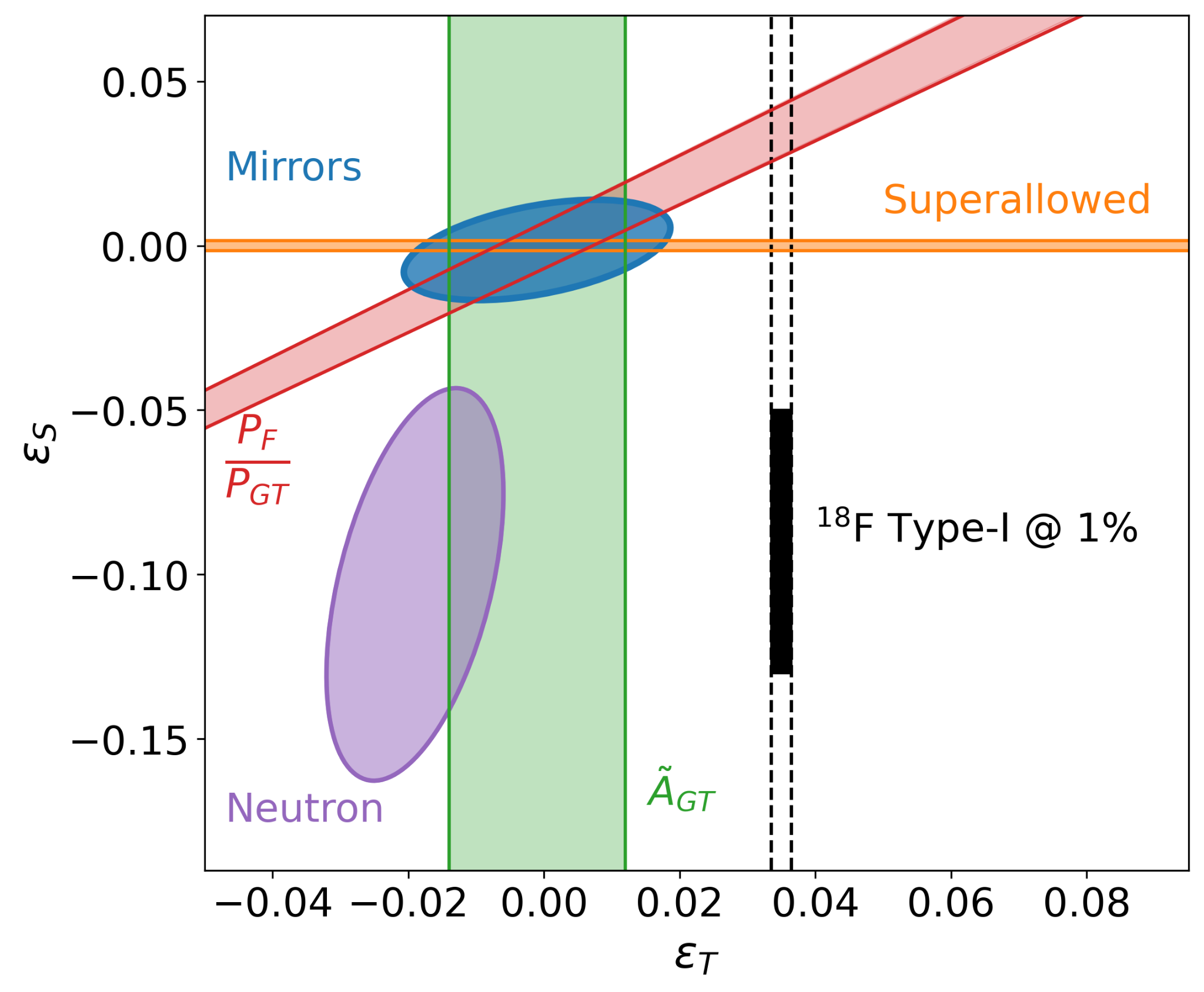 Scientific Challenge 2
‹#›
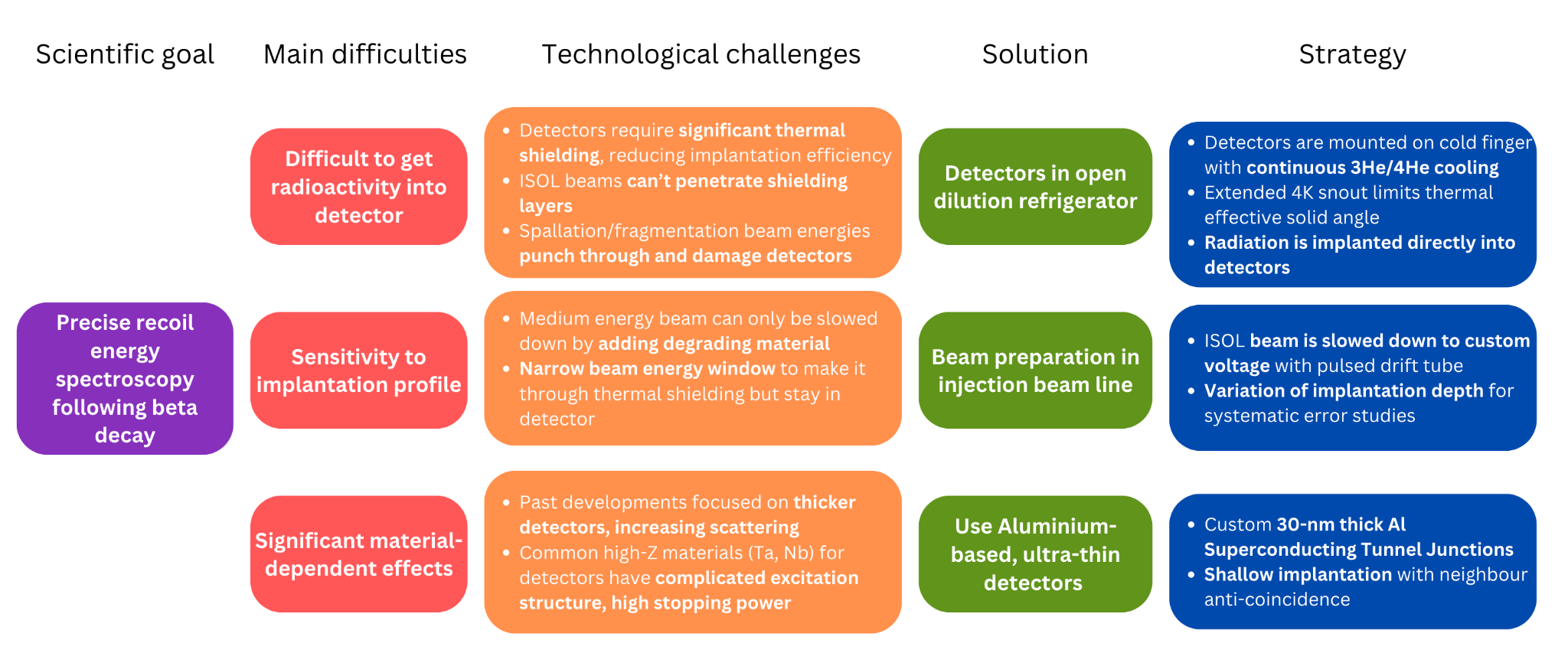 ‹#›
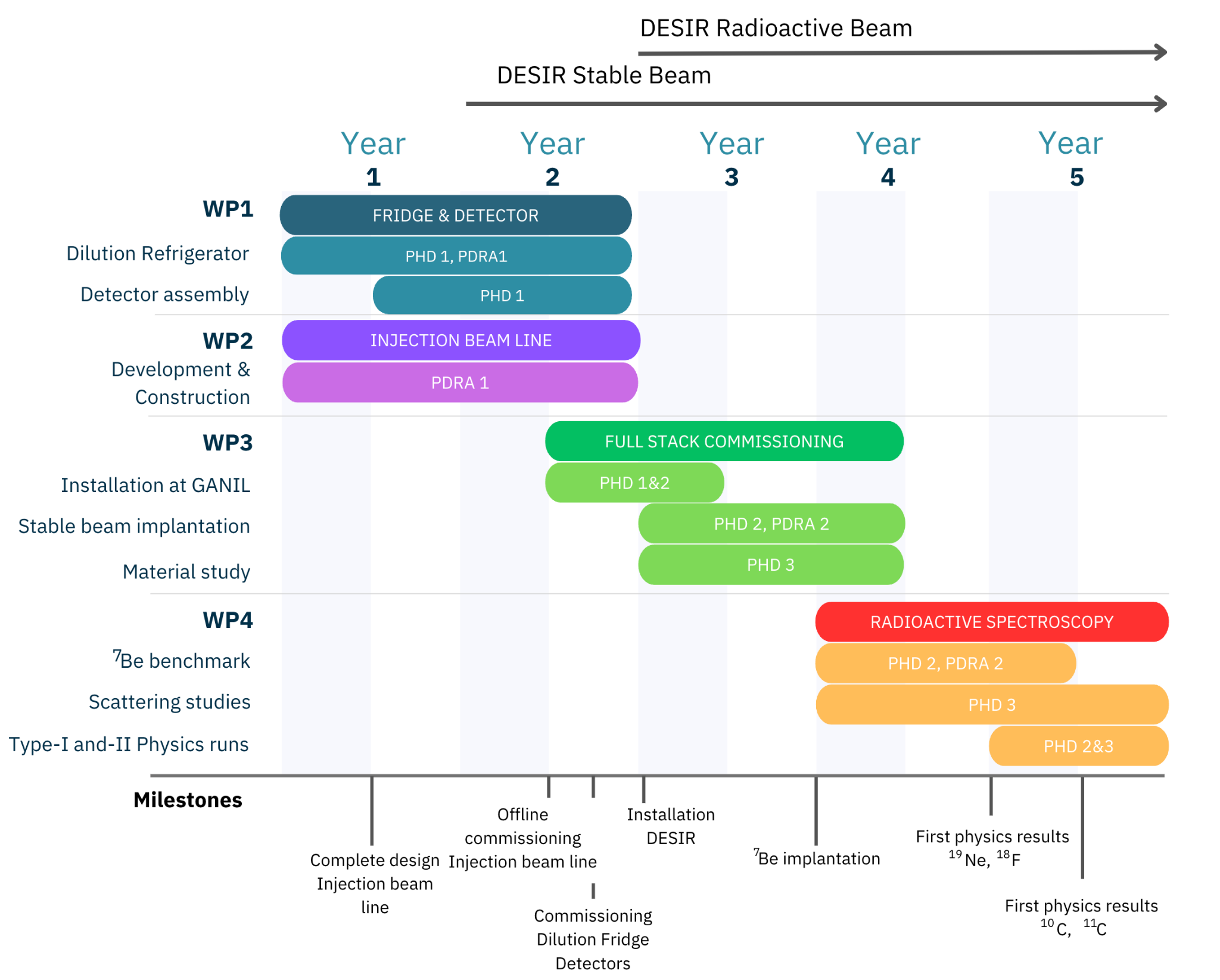 ‹#›
Novel nuclear structure methods
Total absorption recoil spectroscopy

branching ratio measurements
Lifetimes?

essentially tip of the iceberg
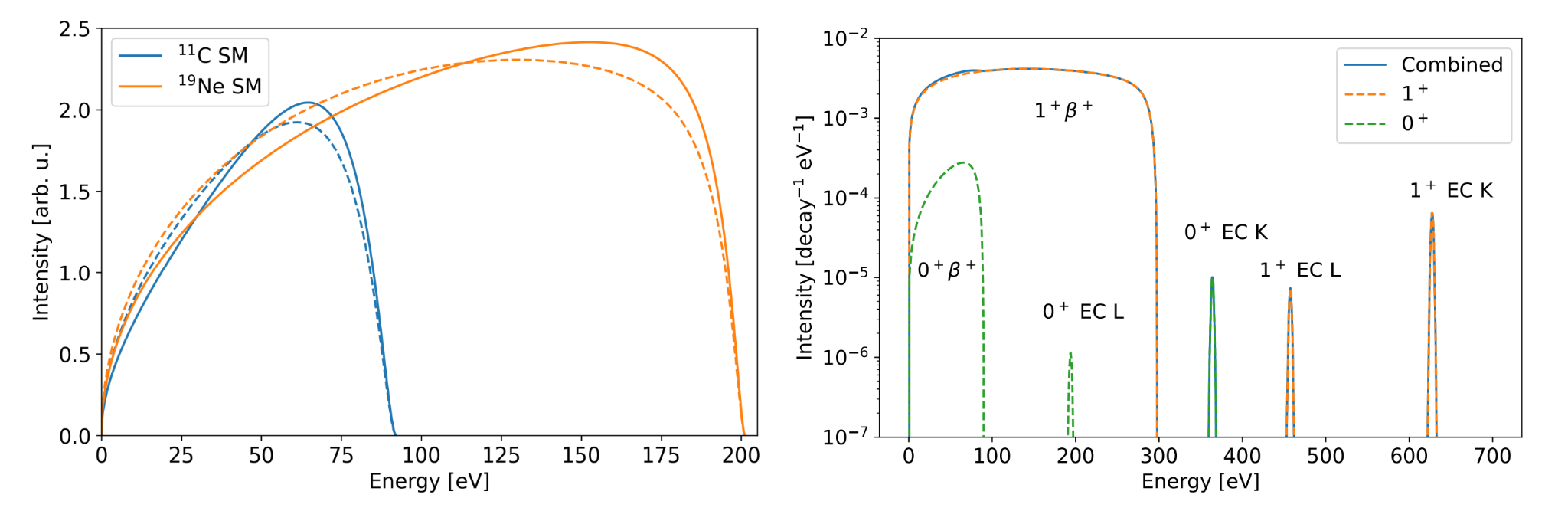 ‹#›
Exotic current constraints
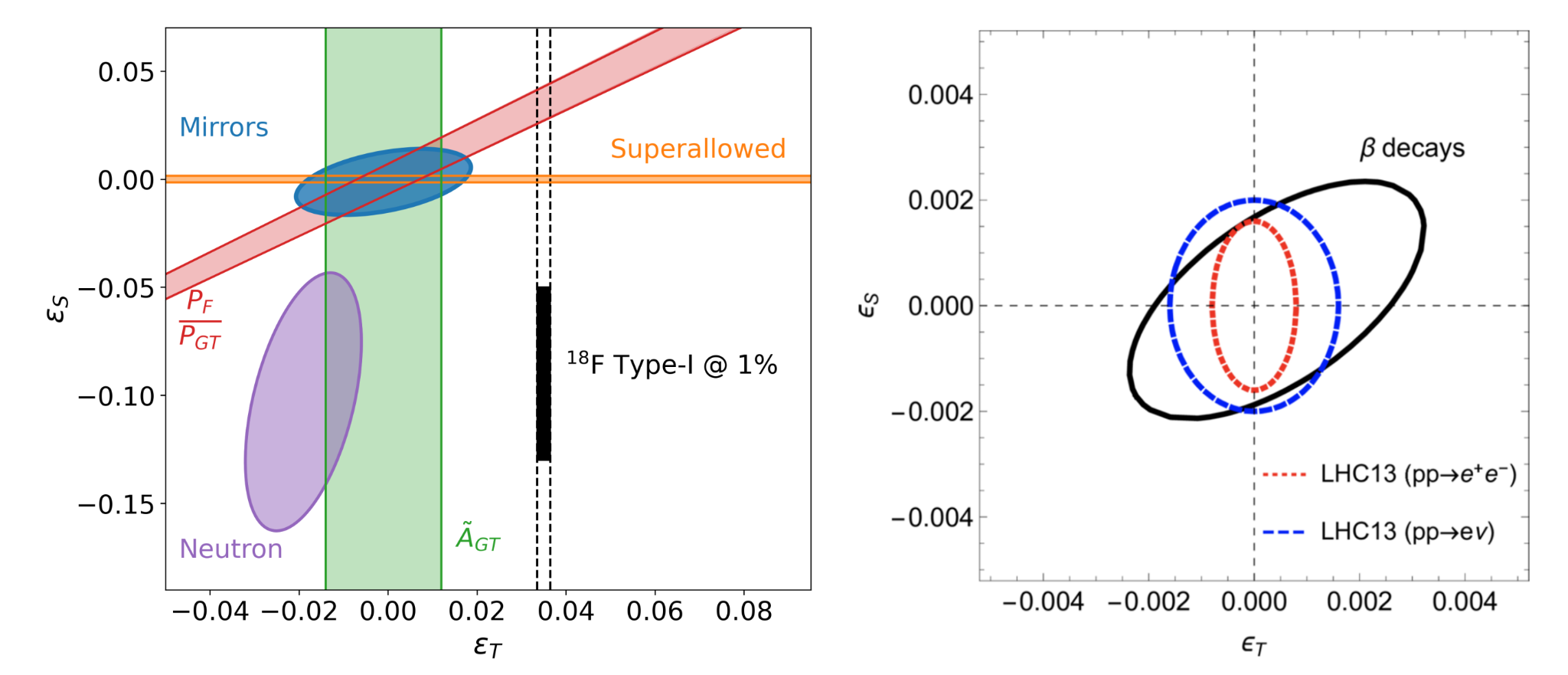 ‹#›
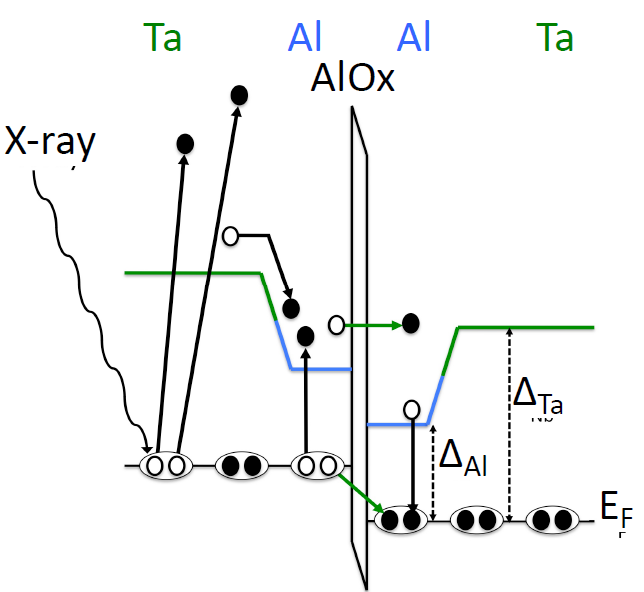 ‹#›
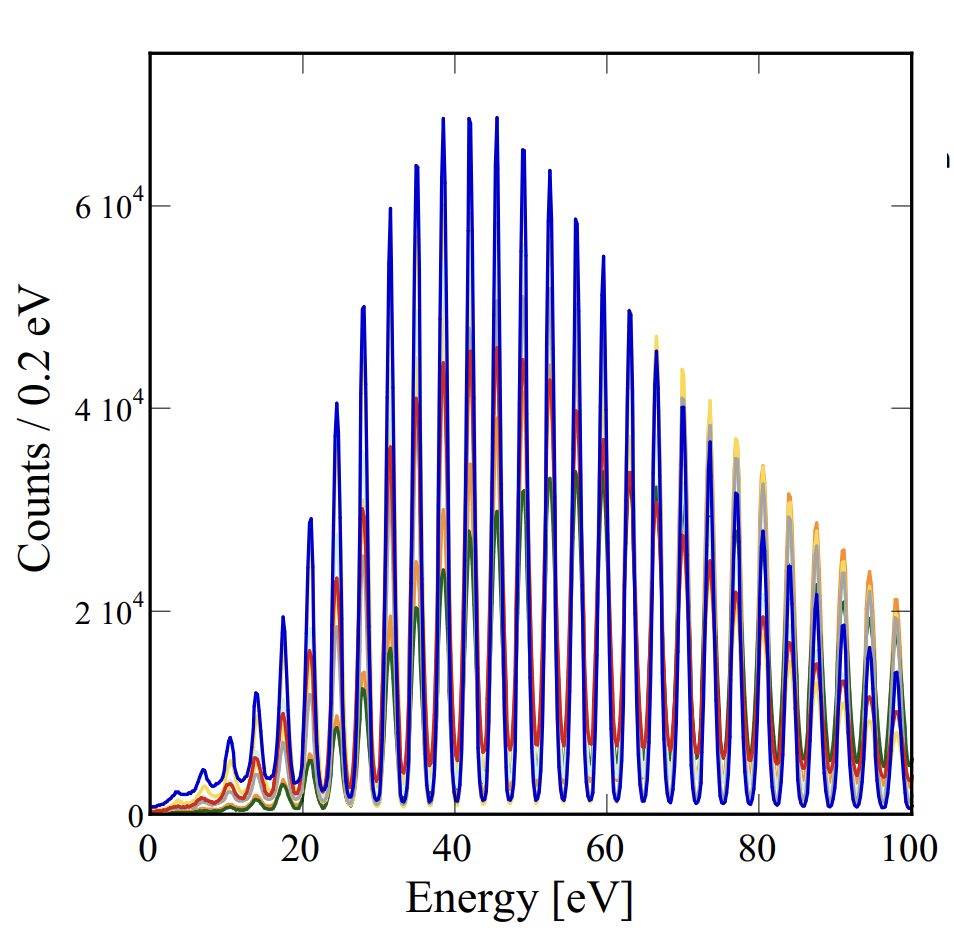 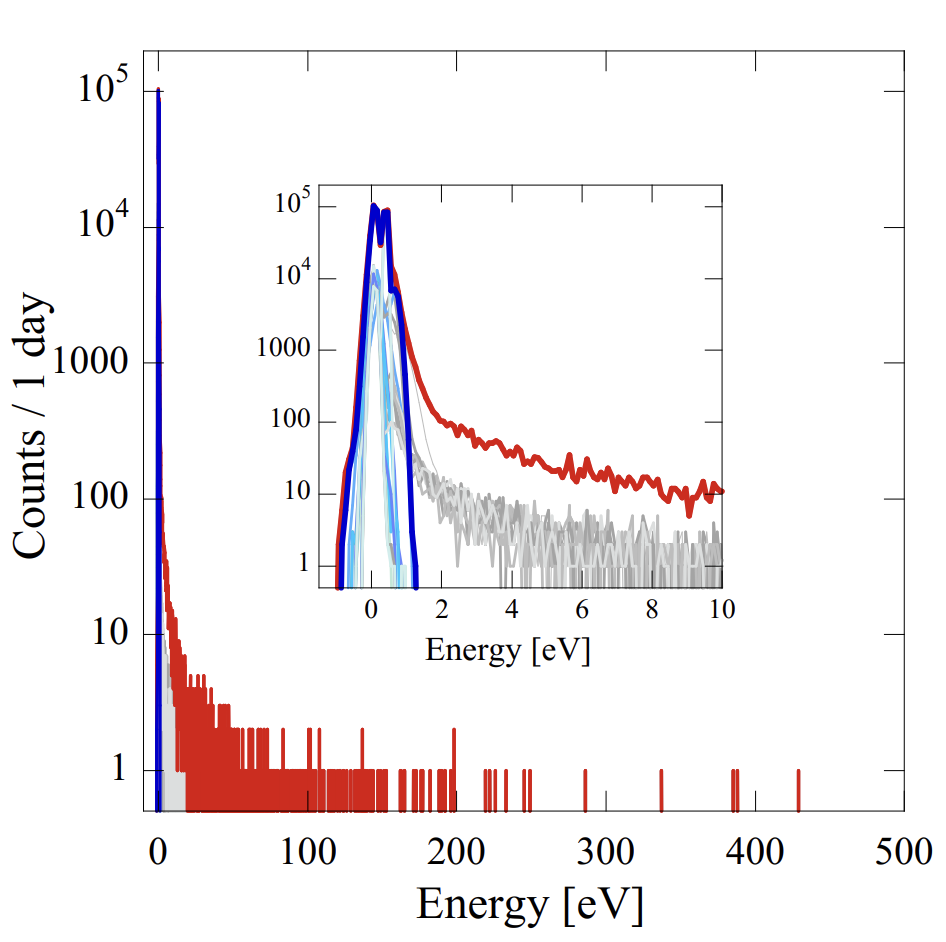 ‹#›
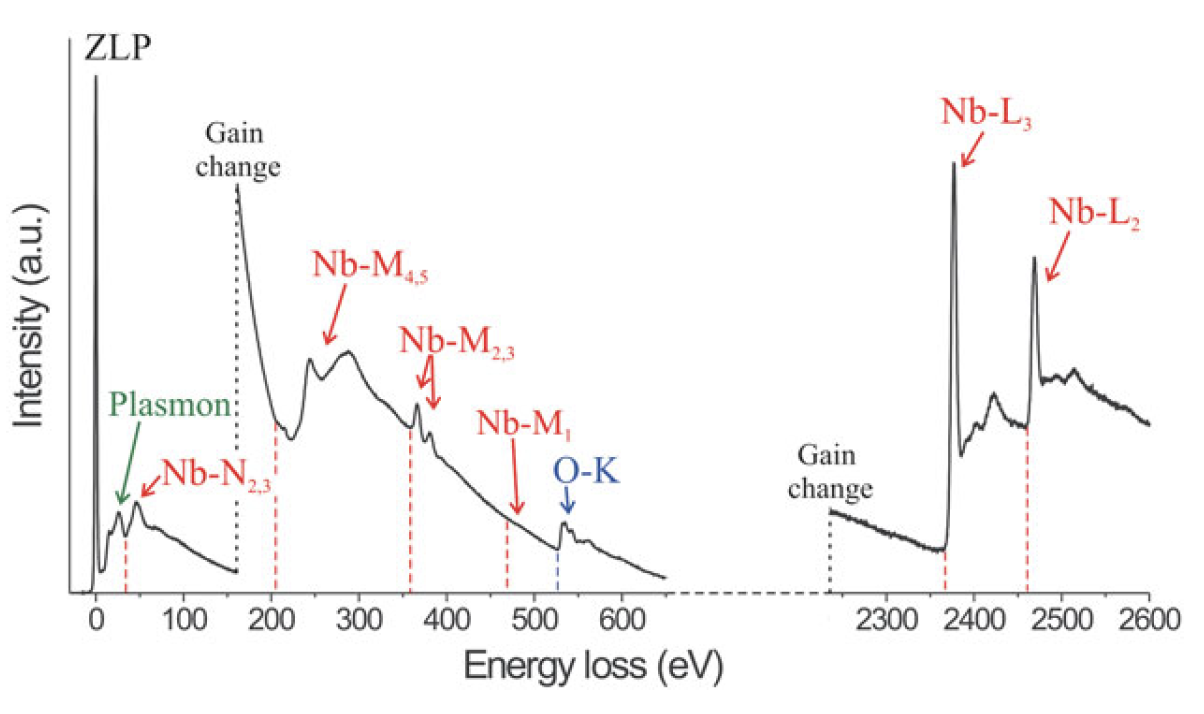 ‹#›
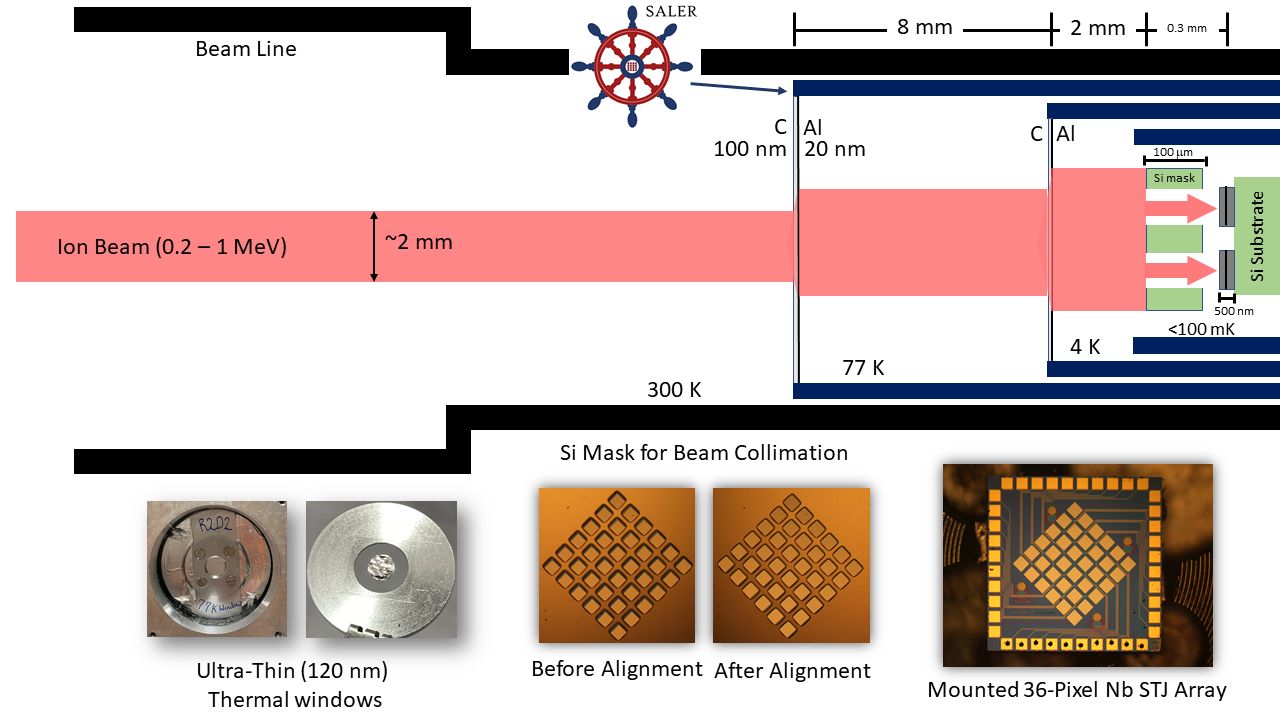 ‹#›
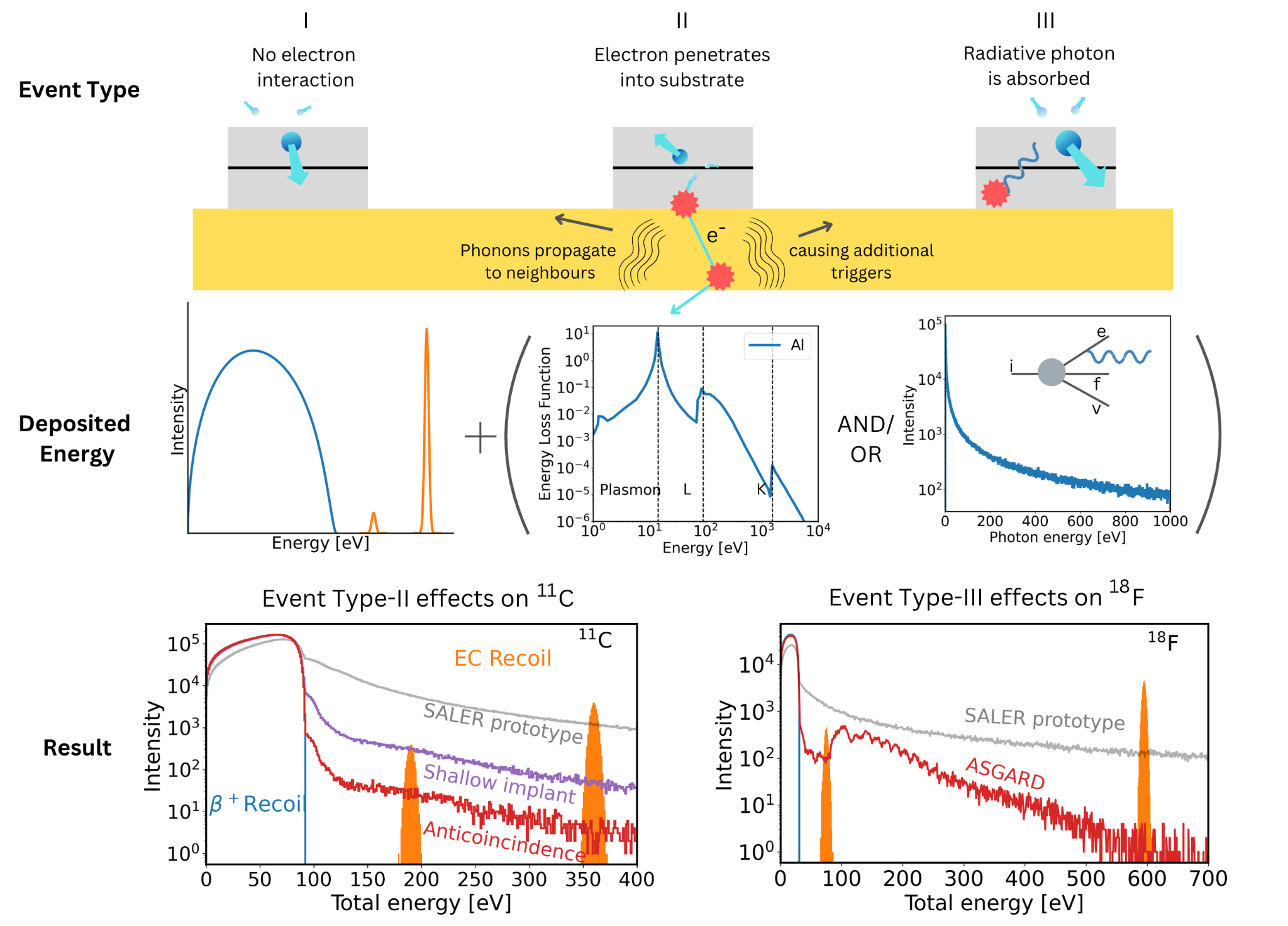 ‹#›